Brief Introduction to Experimental Collider Physics
Yusheng Wu (吴雨生)
wuyusheng@ustc.edu.cn
University of Science and Technology of China

“新视角下的强相互作用”冬季学校，复旦大学，2025年2月
Lecture schedule
3-hour brief introduction to experimental aspects of physics studies at particle colliders
Target for junior graduate students in this field
Cover the following:
Part I: how are collision events produced and collected
Part II: how can we analyze collision events for physics studies
Part III: milestones (examples) and prospects
Disclaimer: incomplete introduction with personal biases (towards LHC)
2/6/2025
2
Part III: physics results (examples) and prospects
2/6/2025
3
Higgs Physics
Outline
 Overview
 Historical Review
 Observation
 Post-observation
4
2/6/2025
Origin of Particle Mass
Lagrangian for Standard Model electroweak theory:
SU(2)L x U(1)Y terms
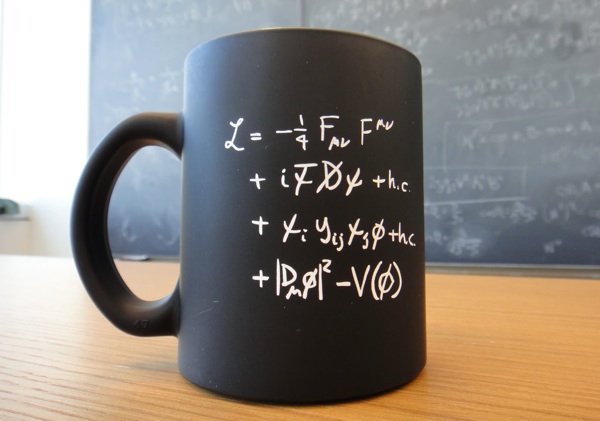 Kinetic term only
Yukawa interactions Higgs kinetic and potential
5
2/6/2025
The Standard Model and The Higgs Boson
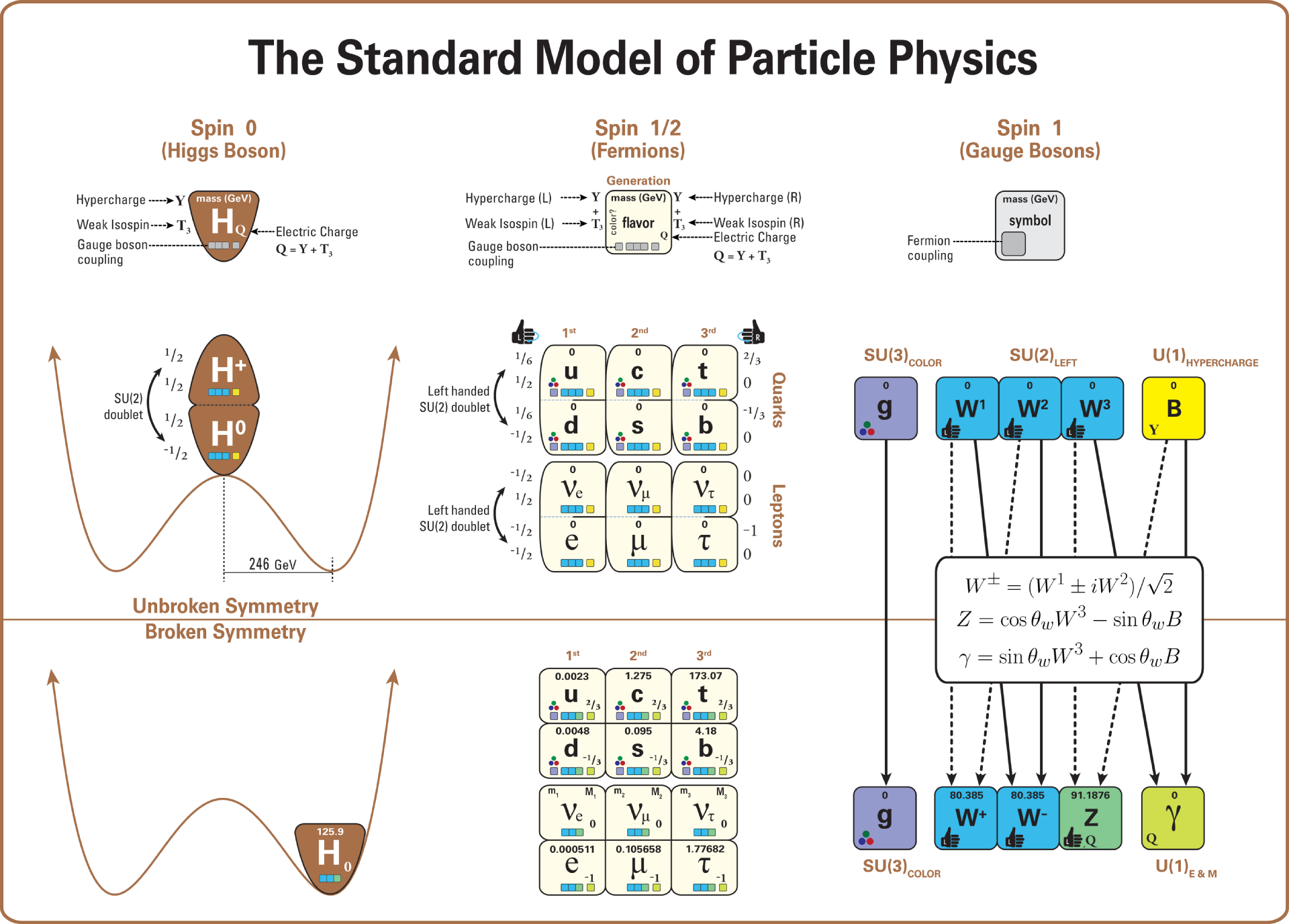 6
2/6/2025
Broken Symmetry
Inspired by studies in the superconducting theories: 
Anderson, Bardeen–Cooper–Schrieffer theory, etc.
Importance of interdisciplinary view
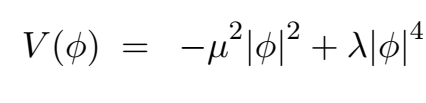 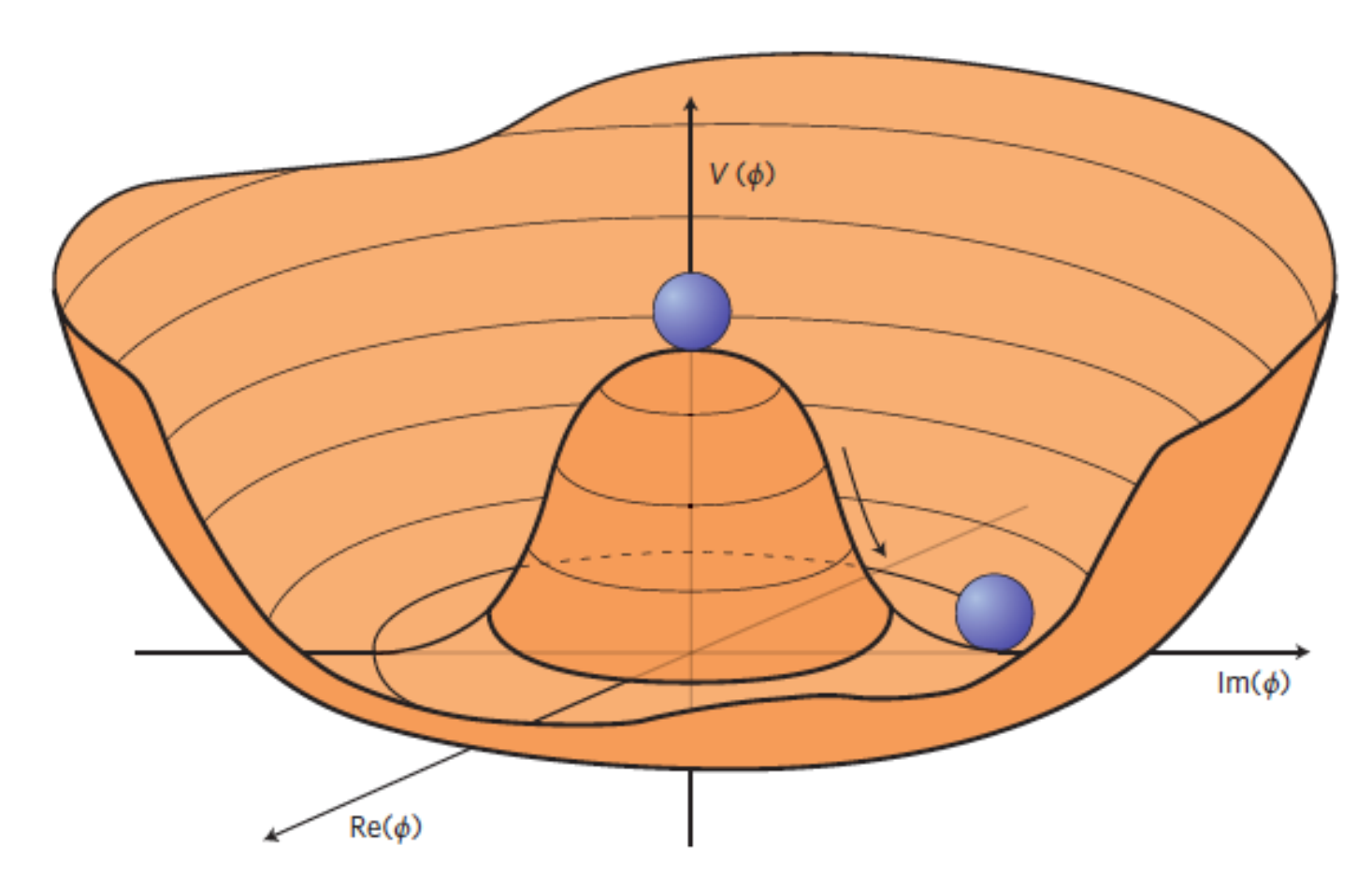 If
Why has to be  this form???

Parameters are not predicted !?
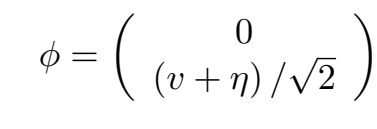 H
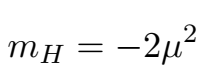 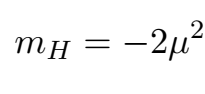 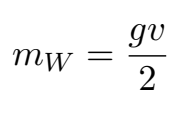 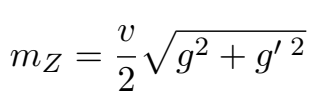 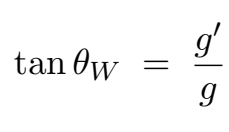 n = m2 / l
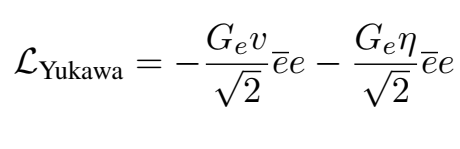 Seems to be OK now !
7
2/6/2025
Half century of hunting for Higgs boson
Use of Higgs boson as a window seek for further insights of universe
1964 – 2012 
2012 - ?
8
2/6/2025
Milestone Year - 1964
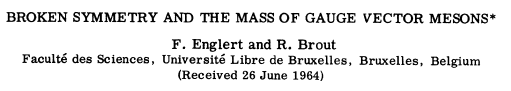 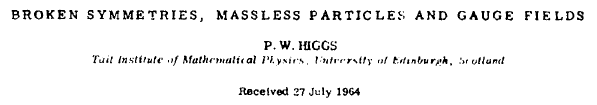 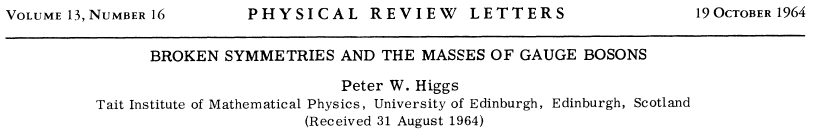 The only one
who mentioned a
massive scalar boson
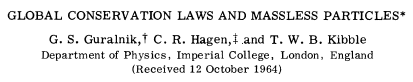 9
2/6/2025
Pheno. and Experimental Work on Higgs
Intensive Higgs research started in the 1970s, shortly after charm, t was discovered, and attention turned to the electroweak sector experiment searches
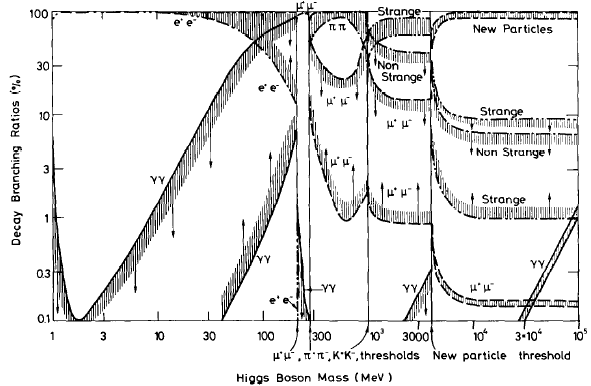 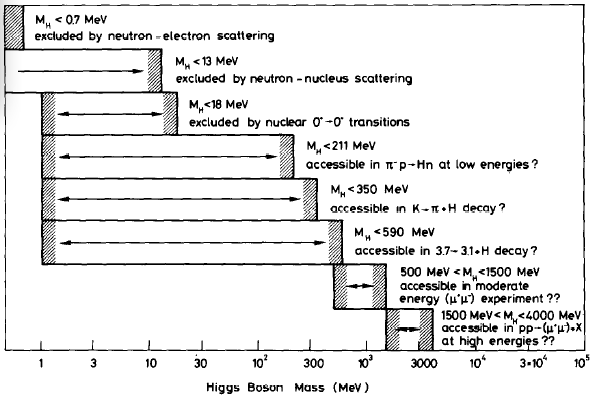 The search for the Higgs boson started from a very low mass region
10
2/6/2025
Around 2011: Combining direct and indirect searches
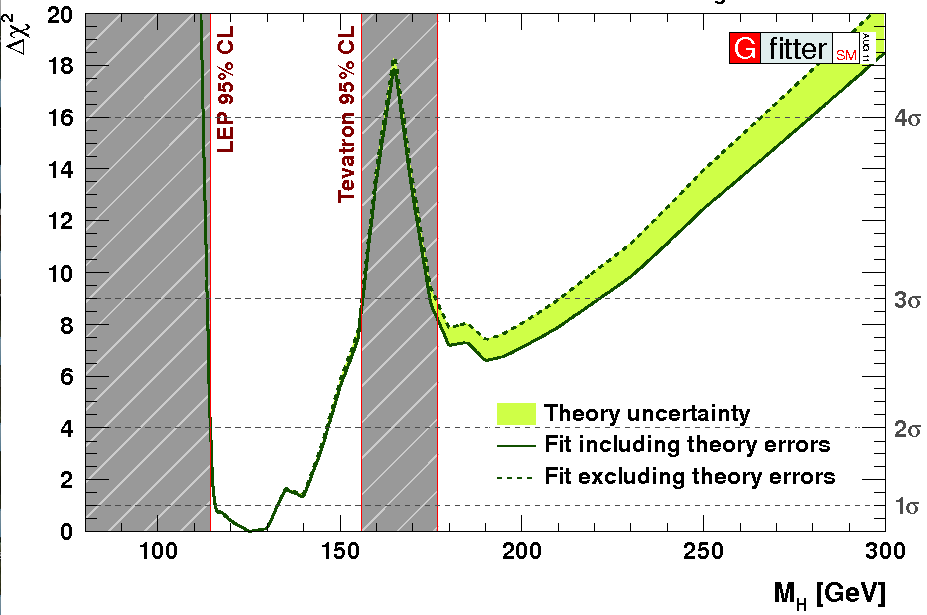 If the SM is a consistent theory, space left for Higgs boson was narrow
11
2/6/2025
Higgs Boson at the LHC
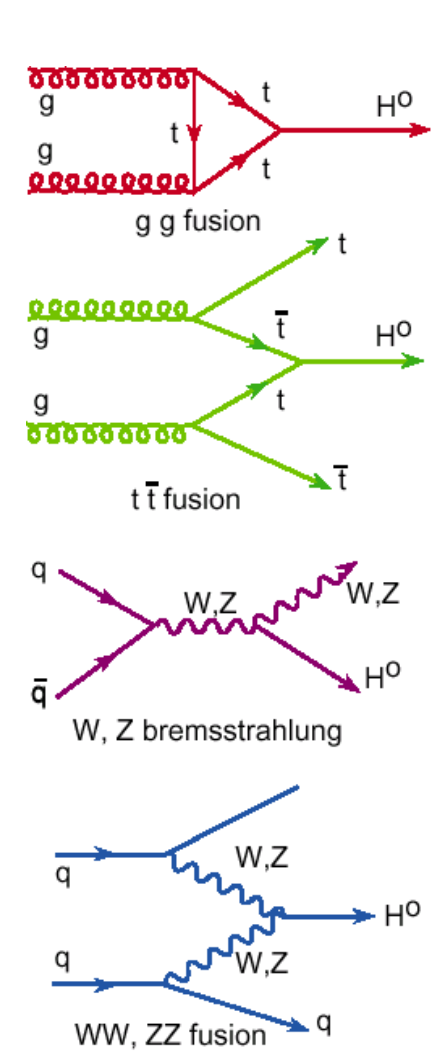 ggF
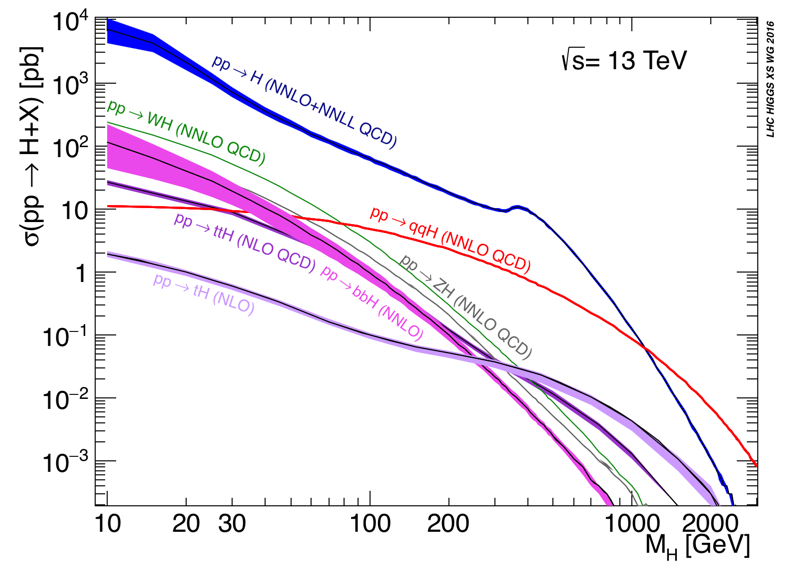 ttH
VH
VBF
O(100)pb x 100fb-1 = 107 Higgs bosons produced
12
2/6/2025
Higgs Boson at the LHC
Decay Branching Ratios
Total width at low mass
 << detector resolution
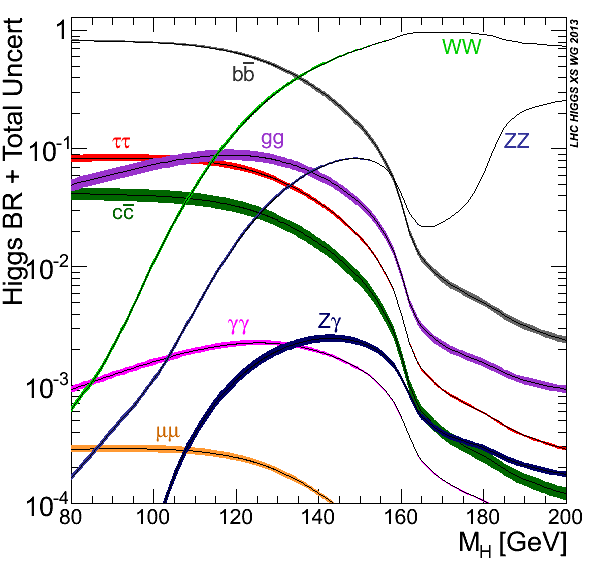 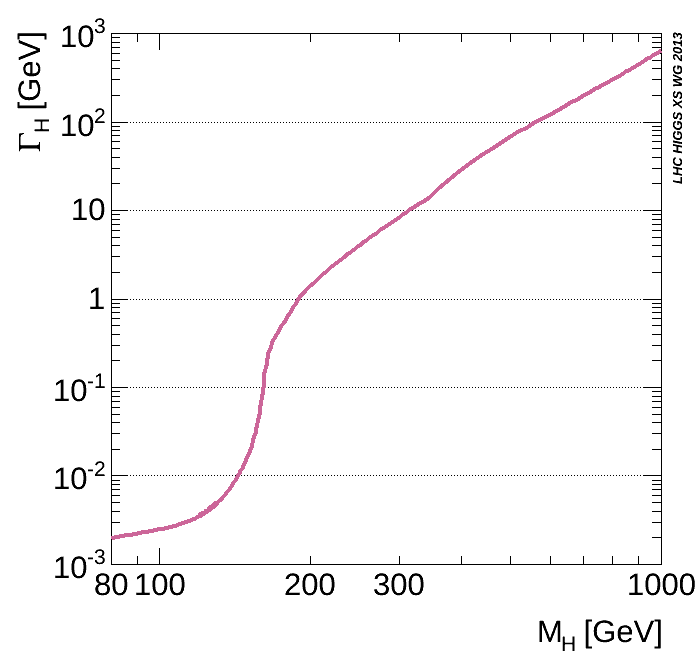 Actual sensitive channels are ZZ/WW4 leptons, gg, bb, tt,
 Good BR as well as reasonable S/B
Very important for verifying the nature of the Higgs boson
13
2/6/2025
LHC Data taking up to 2012 (7 + 8 TeV)
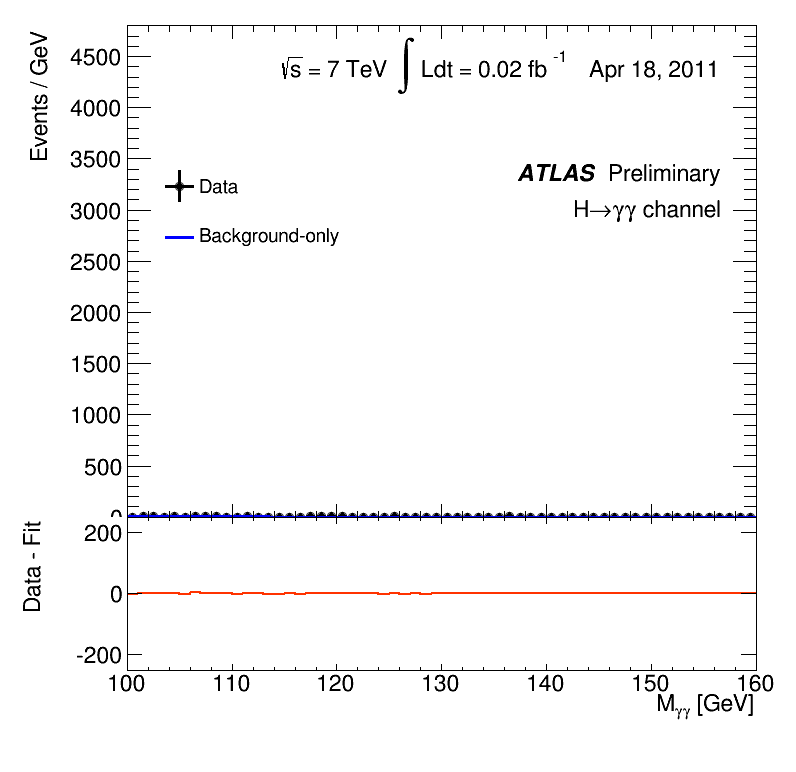 H  gg
H  ZZ  four leptons
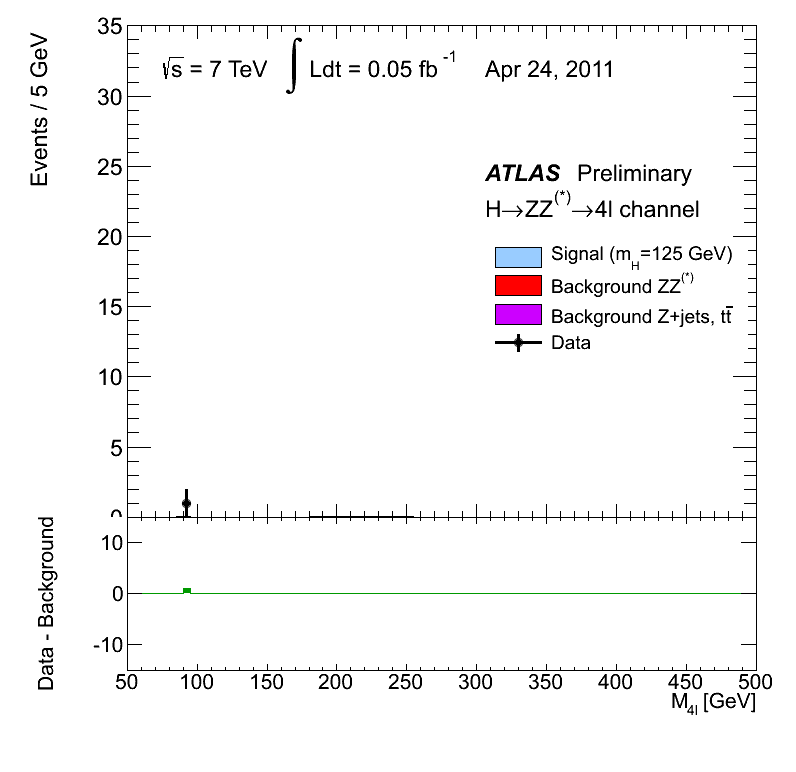 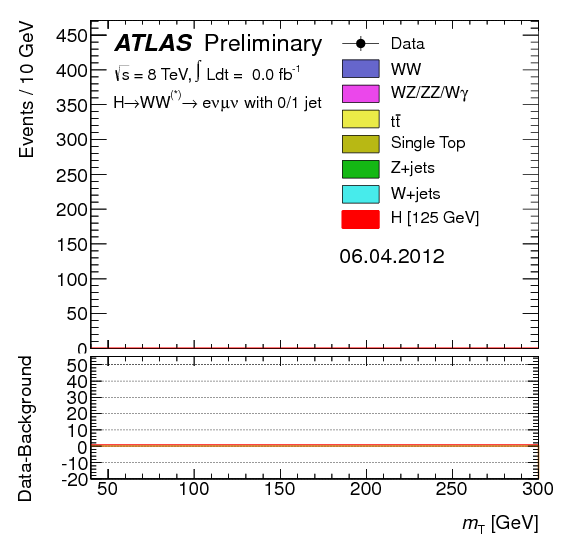 H  WW
 ll+MET
14
2/6/2025
Higgs Discovery
plus CMS, after combining the leading channels, claiming a more-than-5 s discovery
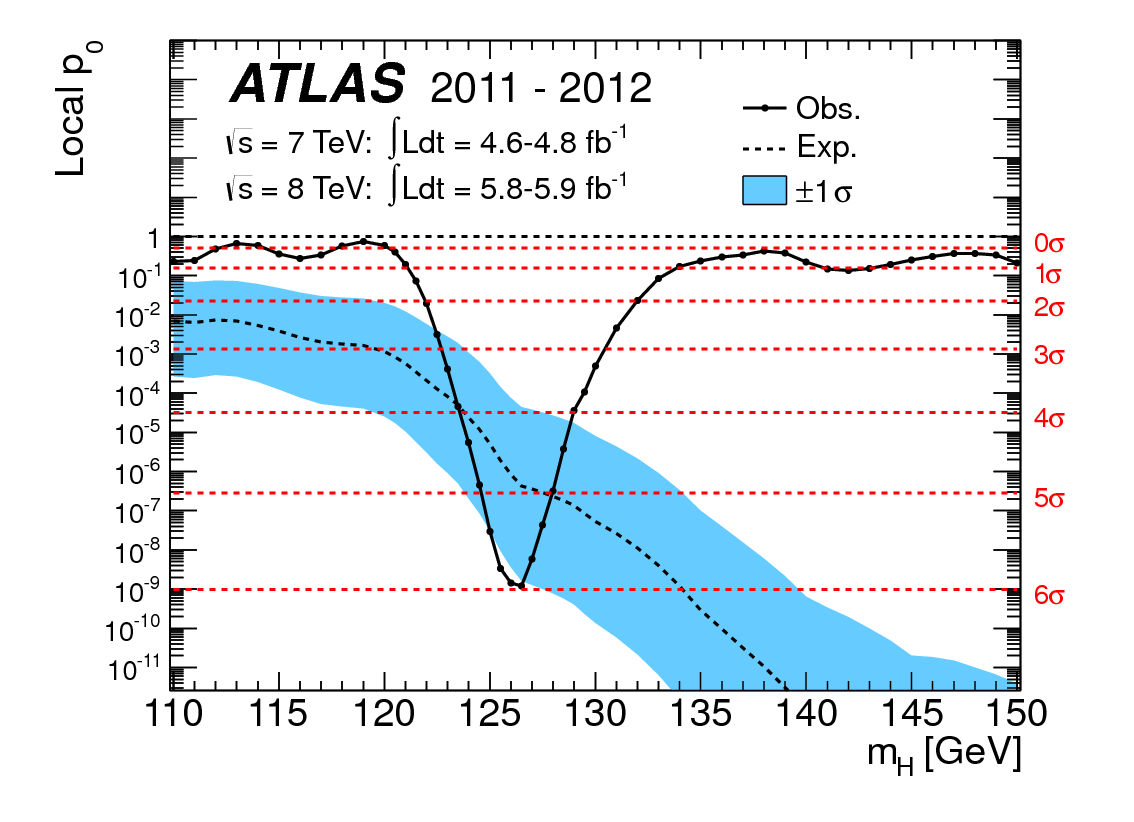 15
2/6/2025
Higgs Independence Day – 2012.7.4 !
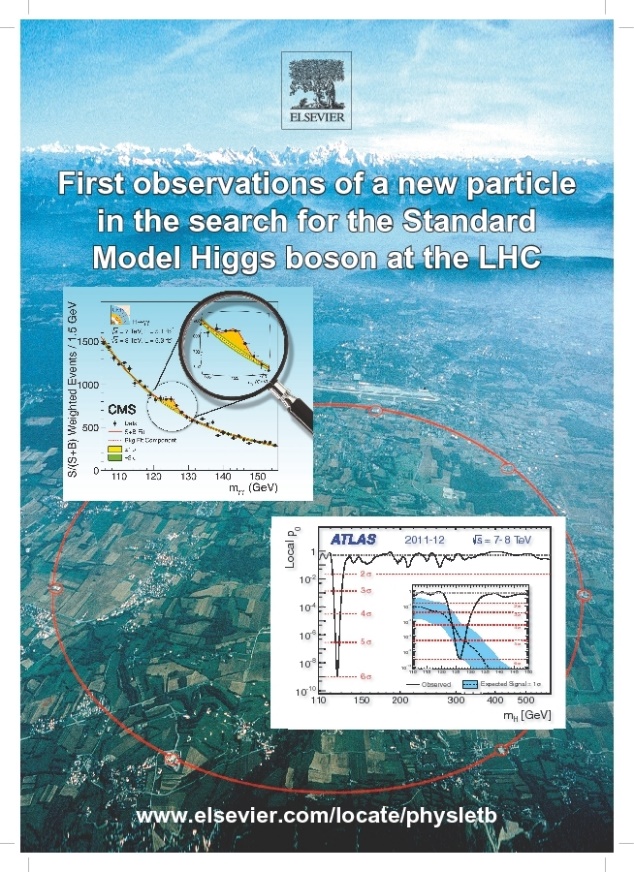 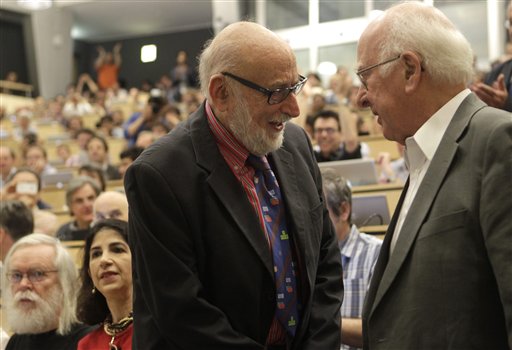 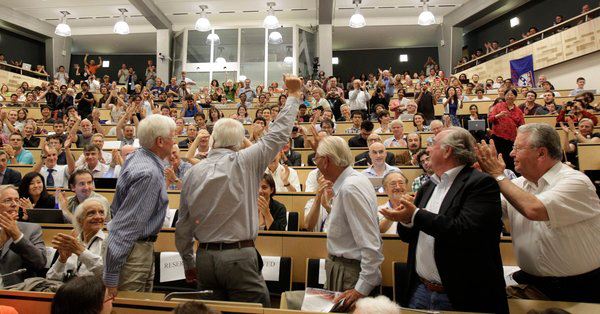 16
2/6/2025
Higgs Boson Cartoon
Now, you need to explain what the Higgs boson does, instead of just calling it “god particle”, which was disliked by many physicists
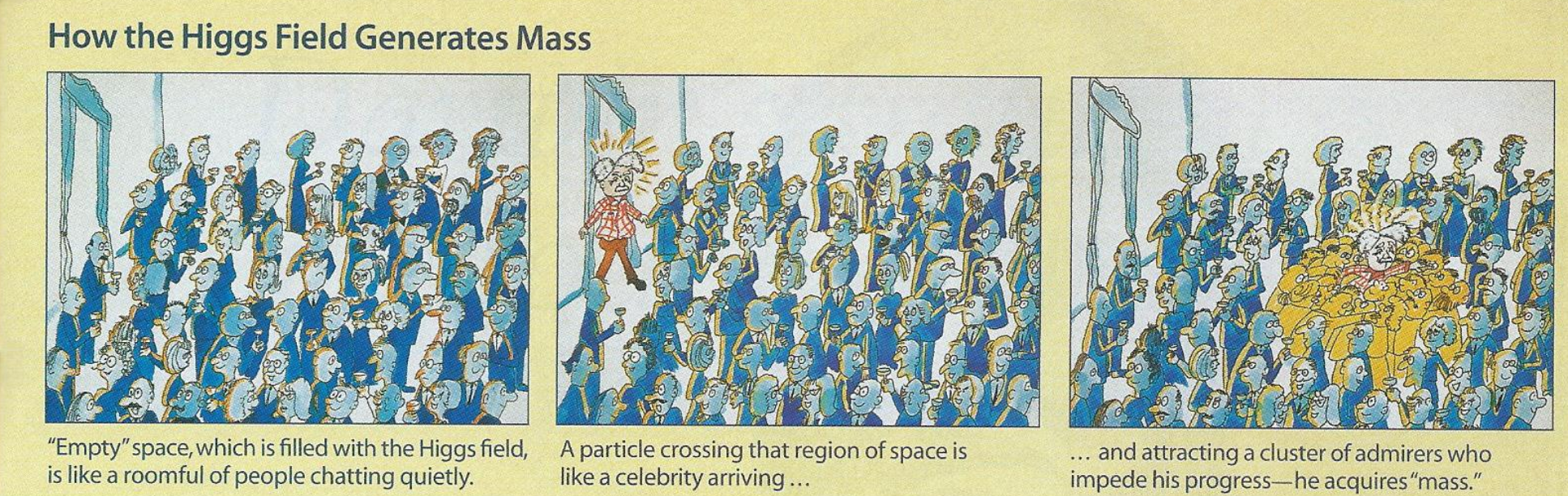 In short, elementary particles interact with Higgs field to acquire mass
Remember NOT to say to others, Higgs boson is responsible for the masses of the Universe (Which is WRONG)
QCD confinement does!
17
2/6/2025
Property Of The “Higgs” Boson
Spin and CP
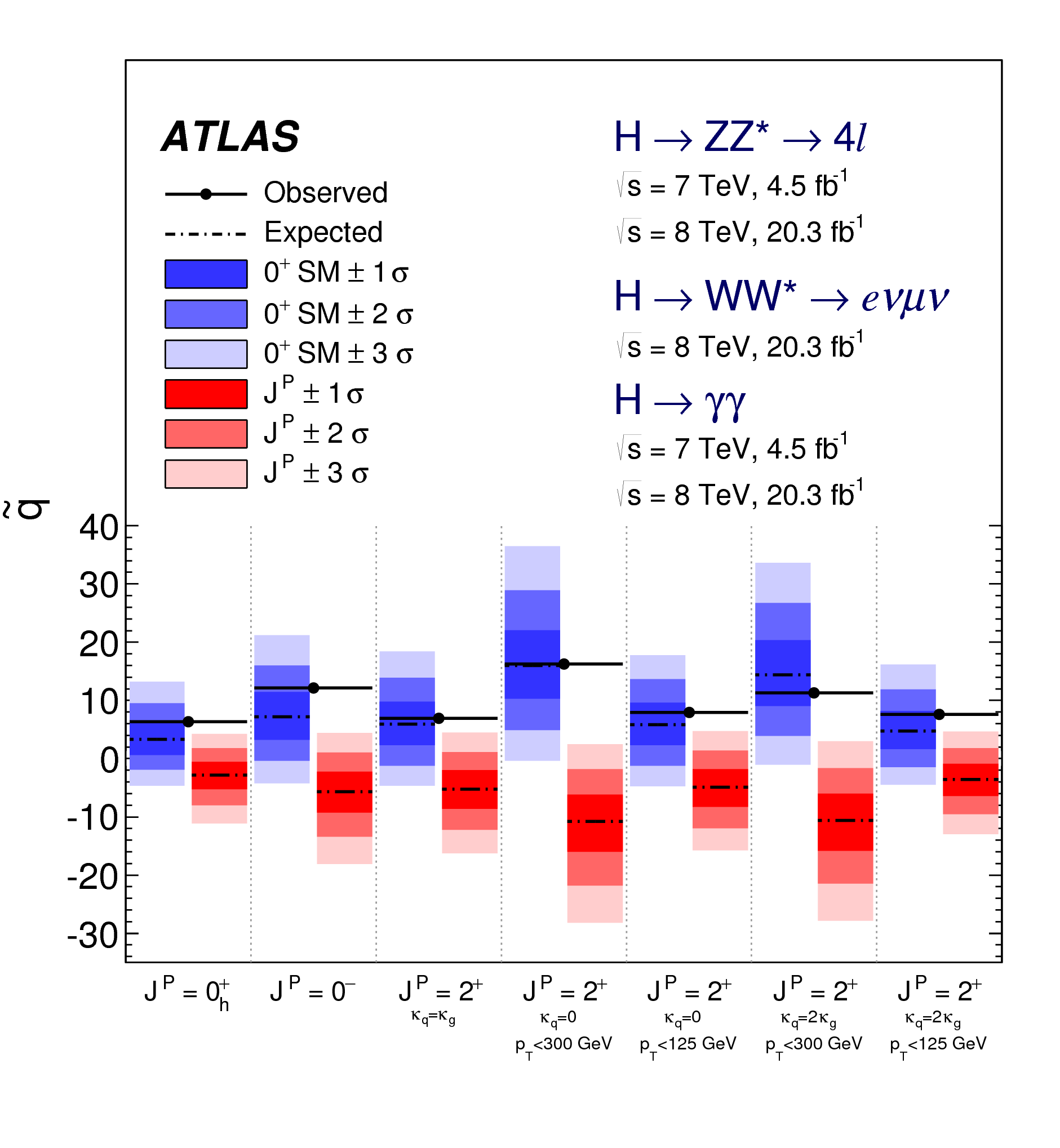 Studied by looking at the angular distribution of decay products
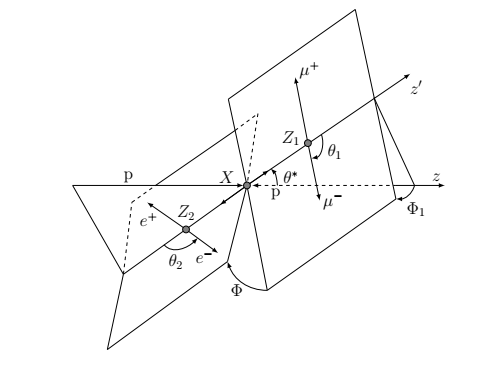 Example of a HZZ4l decay
SM prediction of JP = 0+ is strongly favored -- SCALAR
18
2/6/2025
Property Of The “Higgs” Boson
Precision ~ O(100) MeV >> Natural width of 5 MeV
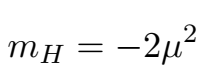 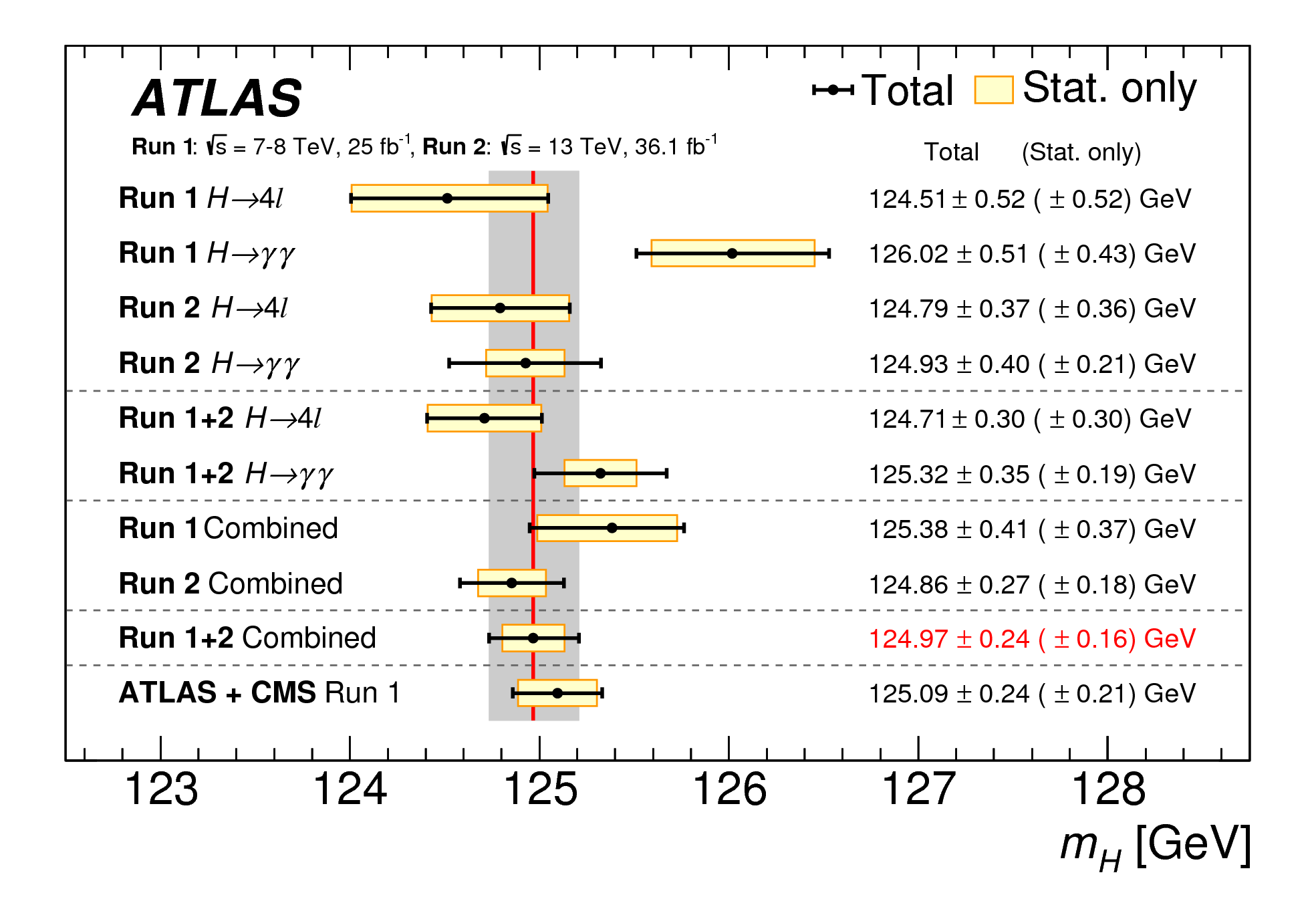 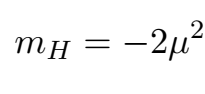 19
2/6/2025
Property Of The “Higgs” Boson
All production modes observed; Decay channels to gg, ZZ, WW, tt, bb
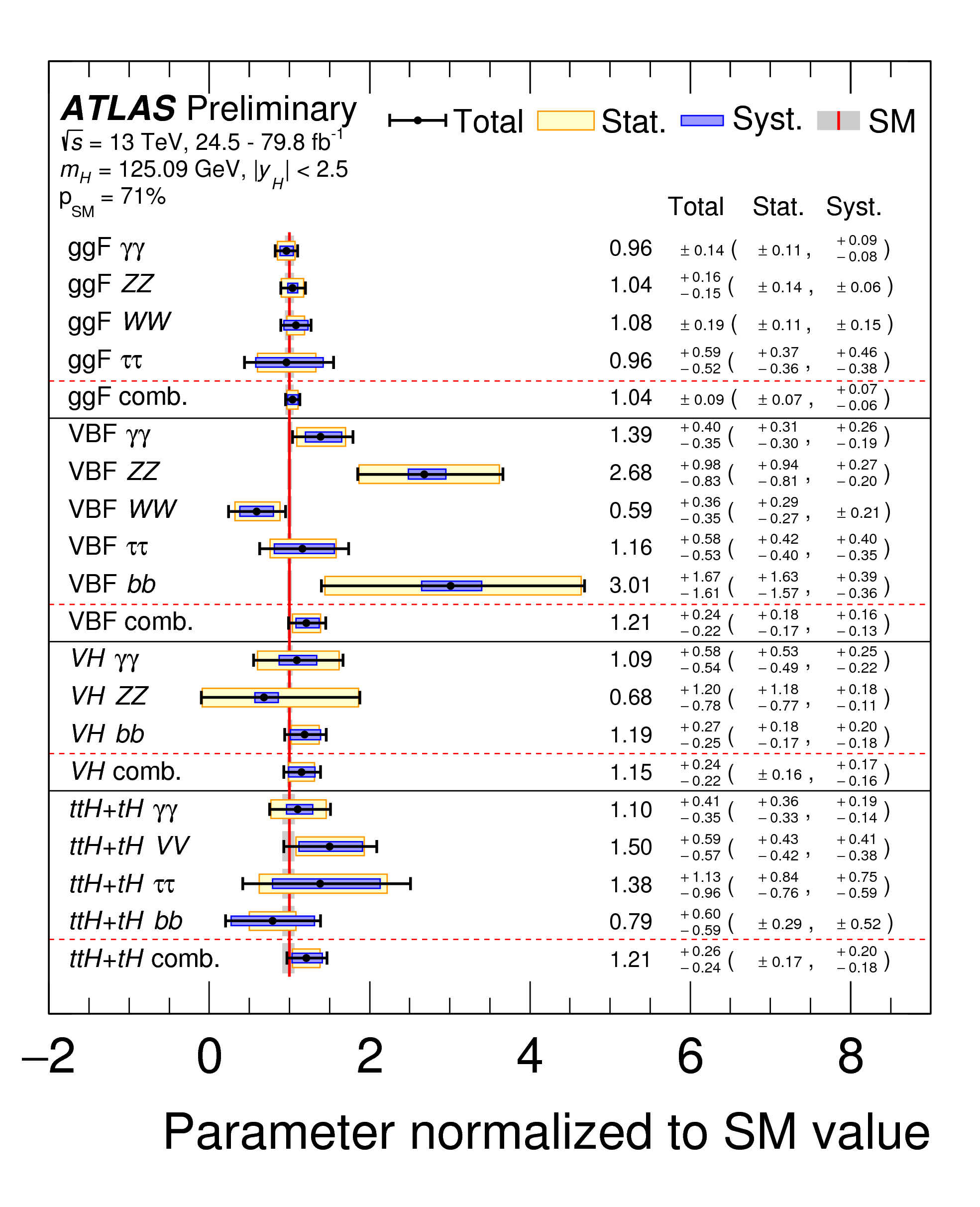 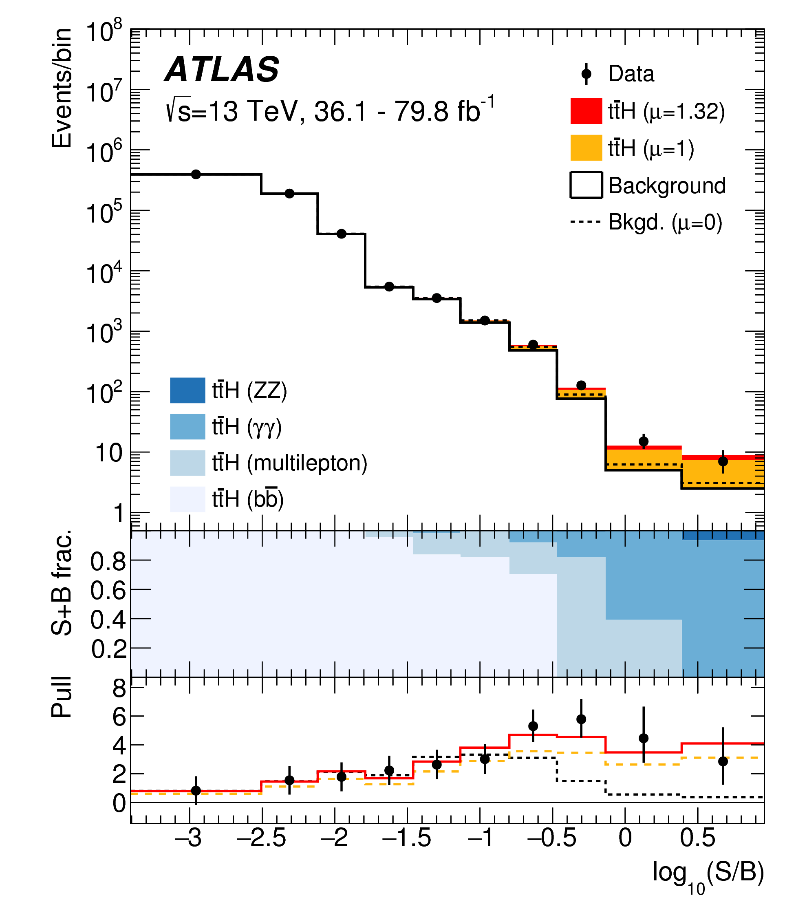 Example of ttH observation
For difficult channels, often MVA techniques exploited
20
2/6/2025
Property Of The “Higgs” Boson
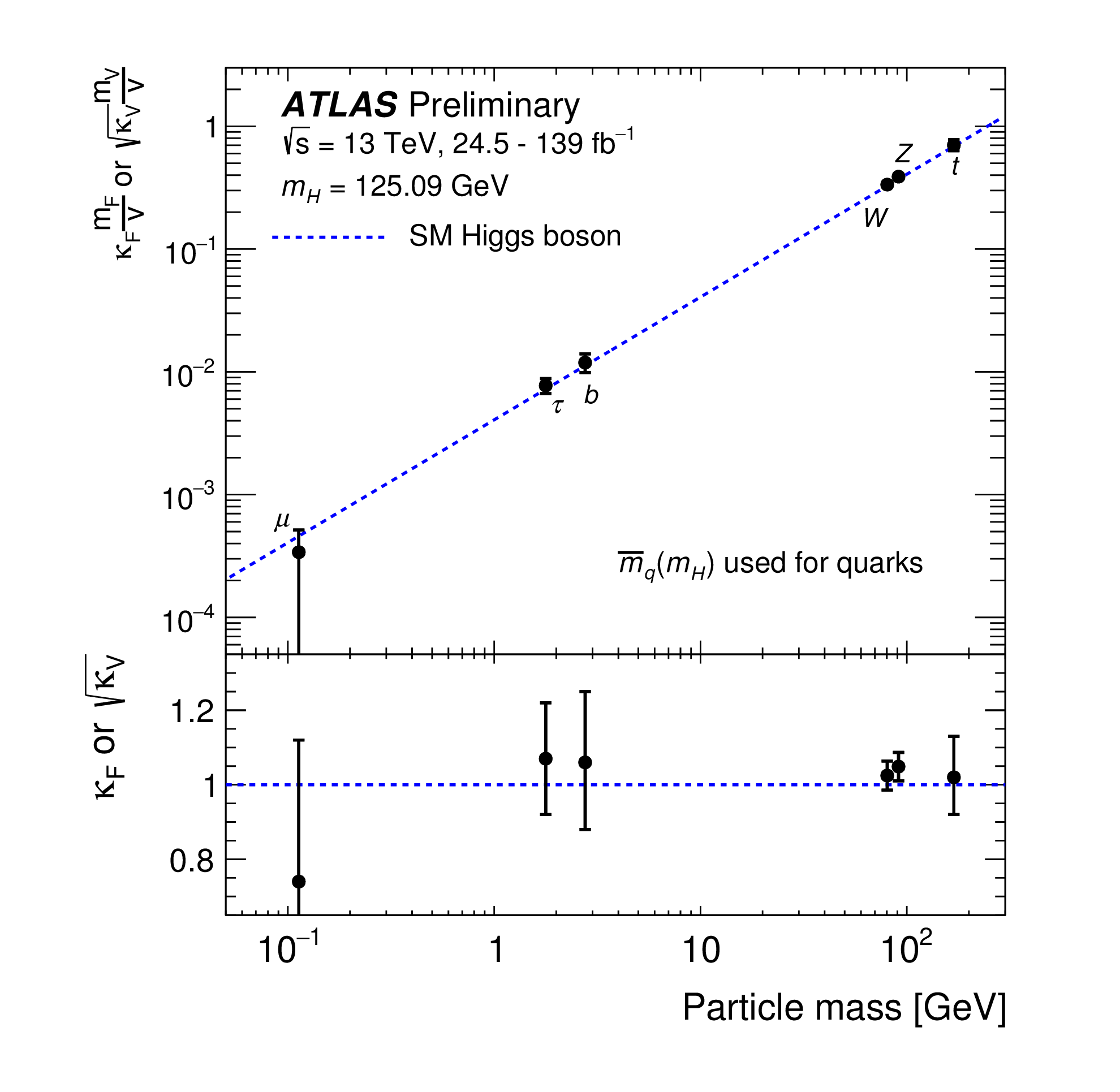 A precise measurement of all Higgs couplings will essential insights into EWSB
Question for you: 
Can we observe Hee coupling at the LHC?
How about Hcc?
21
2/6/2025
Property Of The “Higgs” Boson
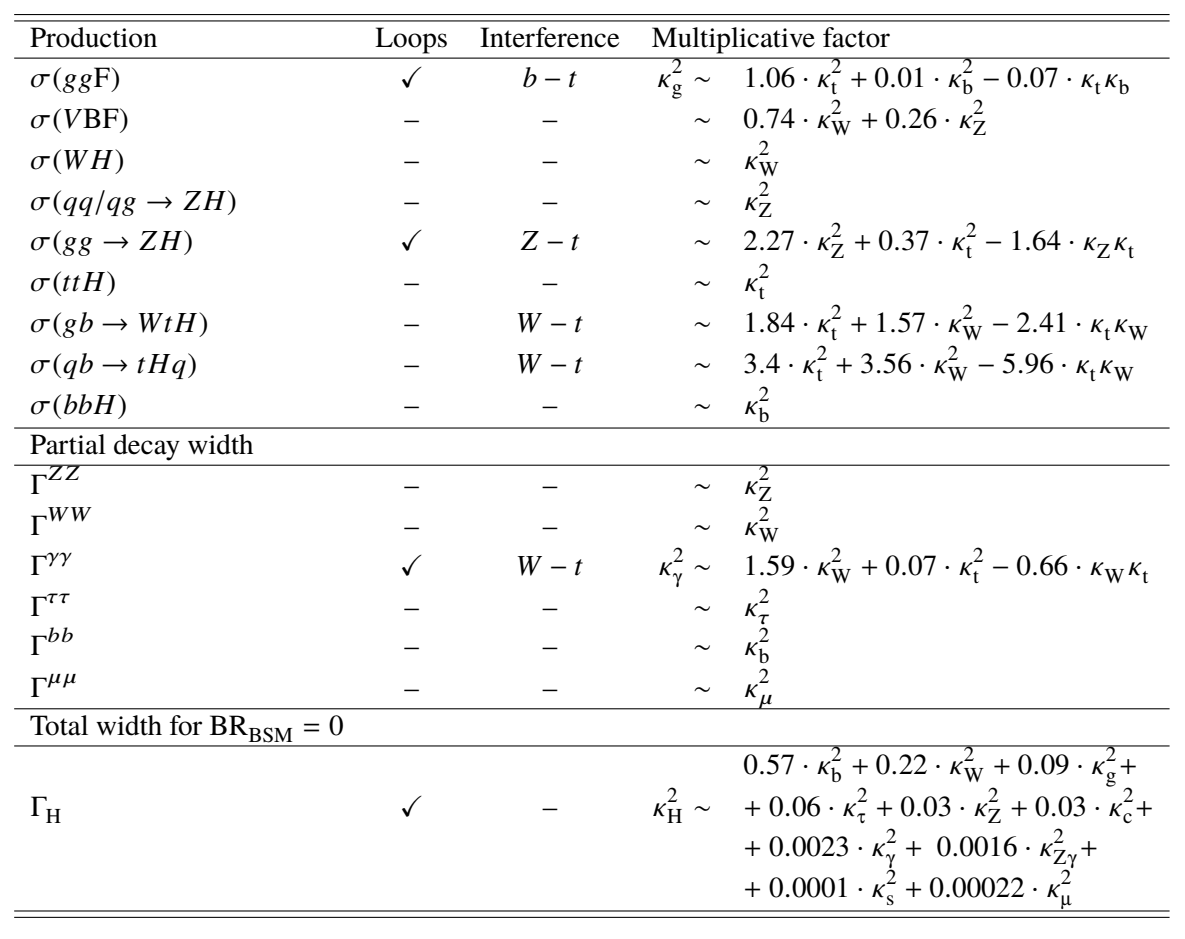 Give you an idea how couplings can be measured out of measurements of production modes and decays
Assumption needed for total Higgs width : - (
22
2/6/2025
Property Of The “Higgs” Boson
Can we measure the total width?
Yes, but with again some assumptions, on-shell v.s. off-shell tricks
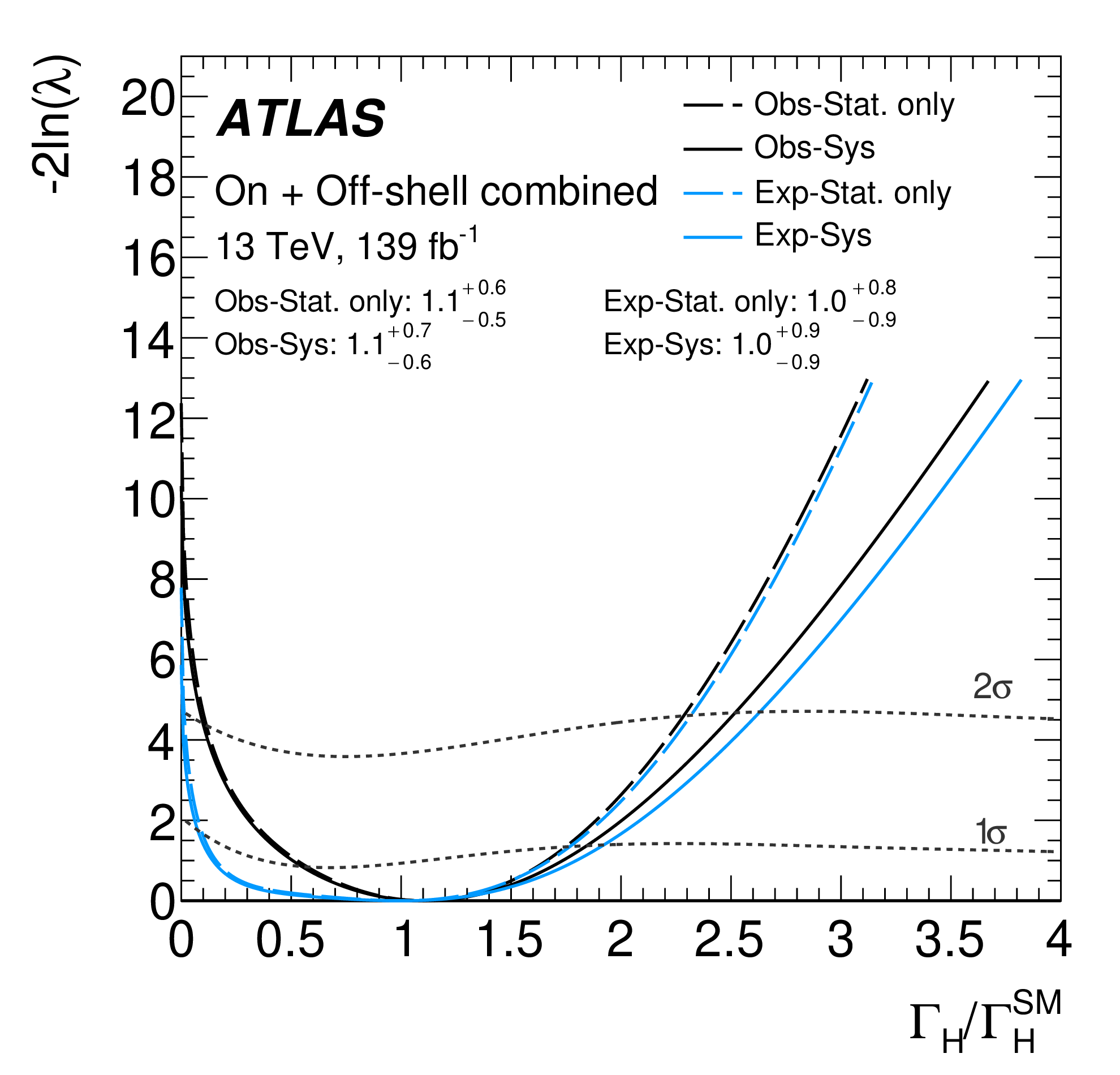 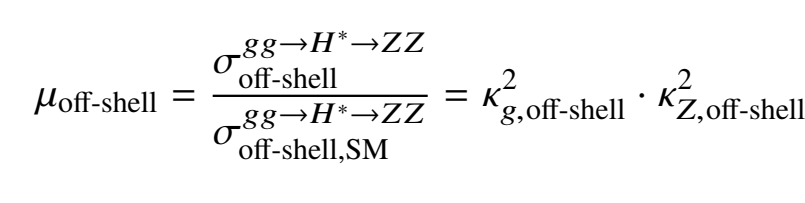 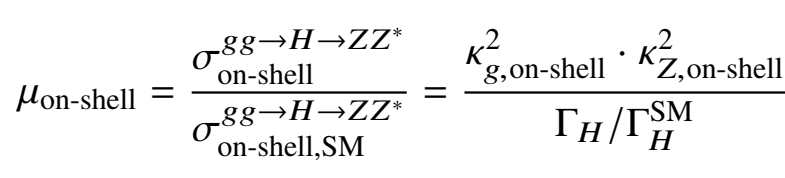 Derived GH < 10.5 MeV at 95% CL
23
2/6/2025
Property Of The “Higgs” Boson
Partial width GHinvisible can be constraint directly in a assumption-free way
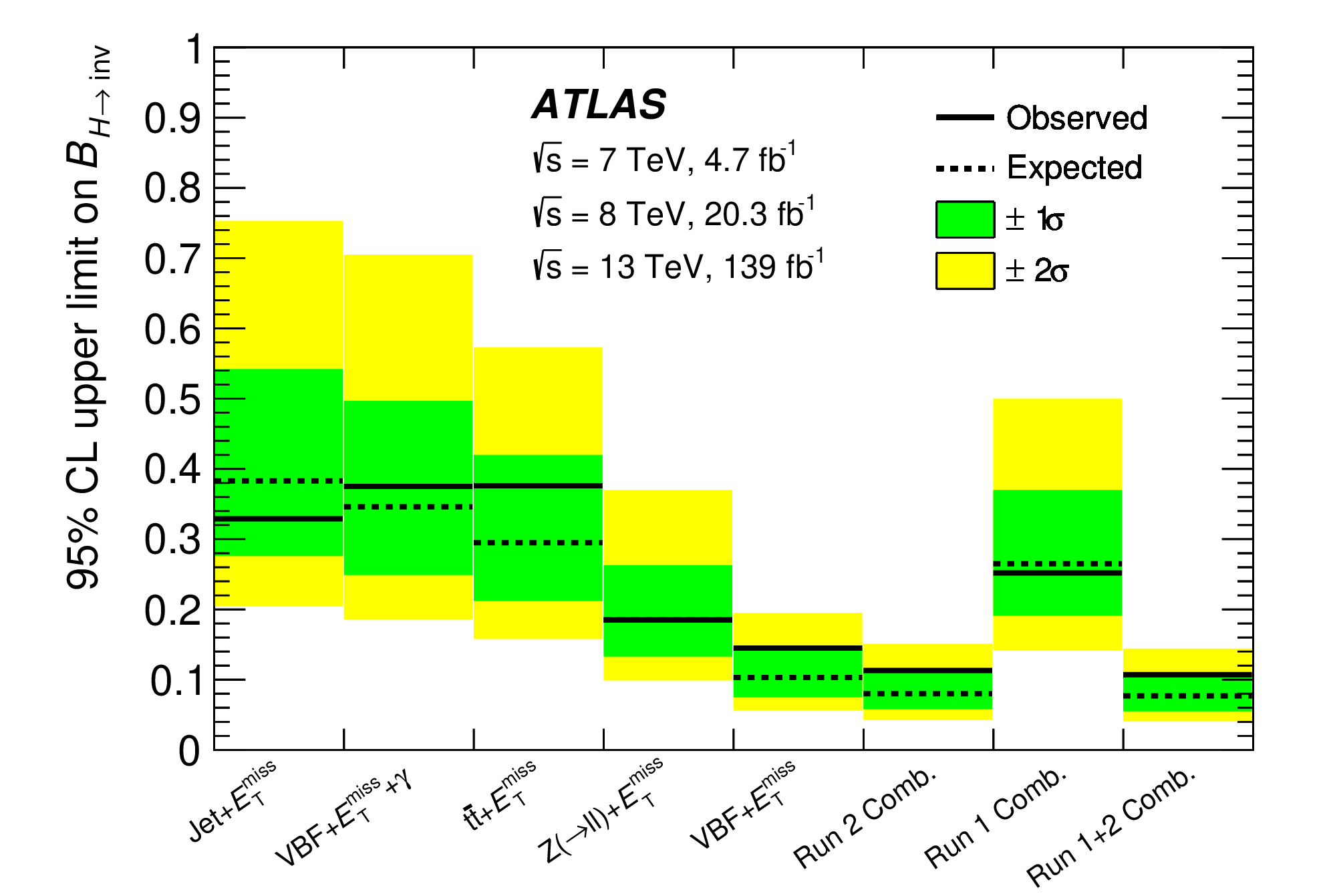 By studying many channels, such as VH, VBF; and look at MET
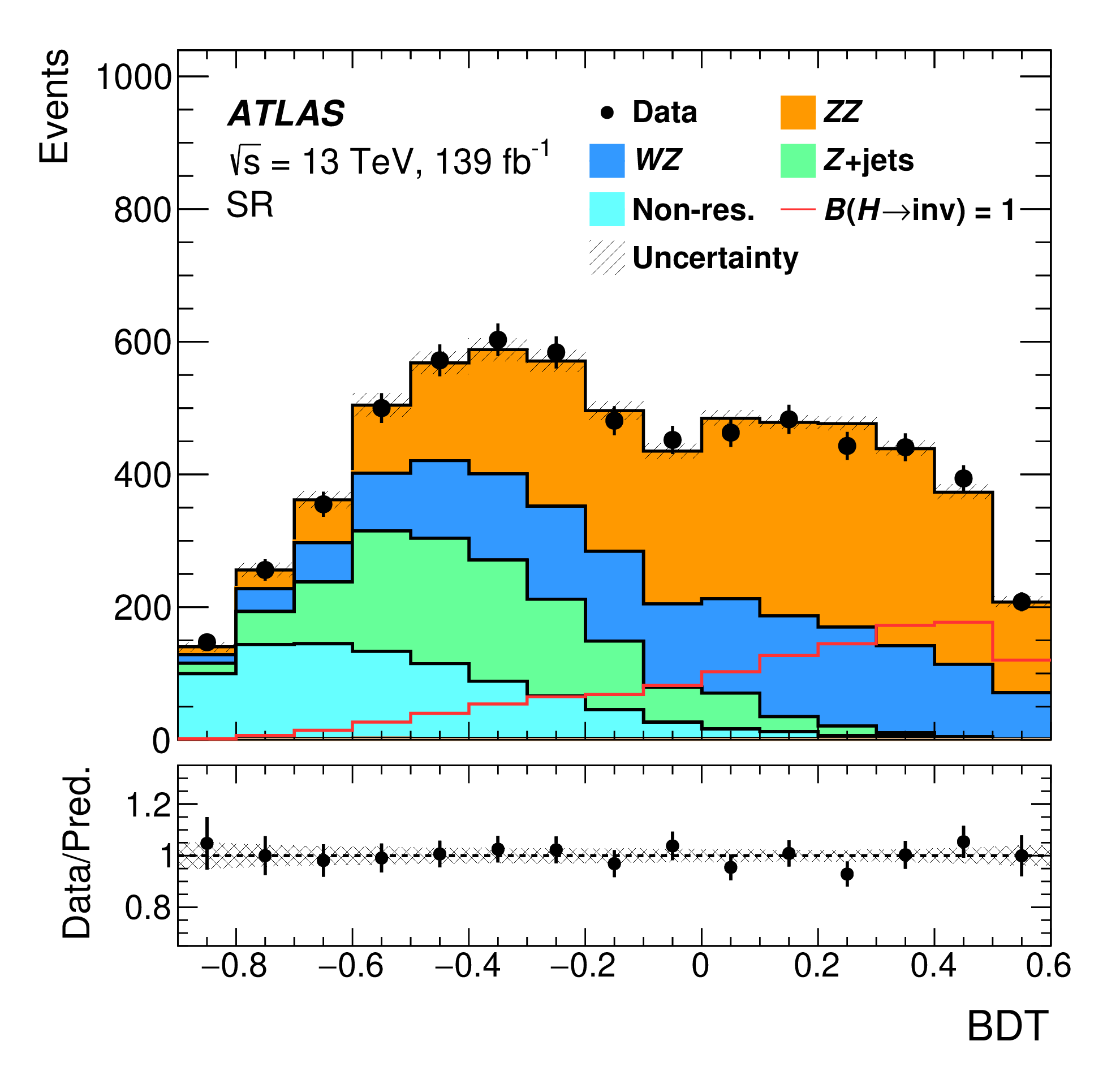 GHinvisible / GH < 11% at 95% CL
24
2/6/2025
Property Of The “Higgs” Boson
Higgs self coupling
O(1/1000) of s(H)
Fundamental interactions due to the special form of Higgs potential
Mission “Impossible” ?
=> Endeavour being made
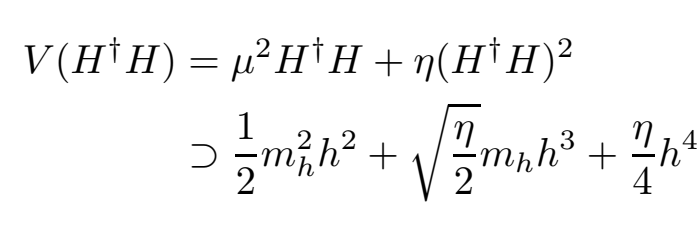 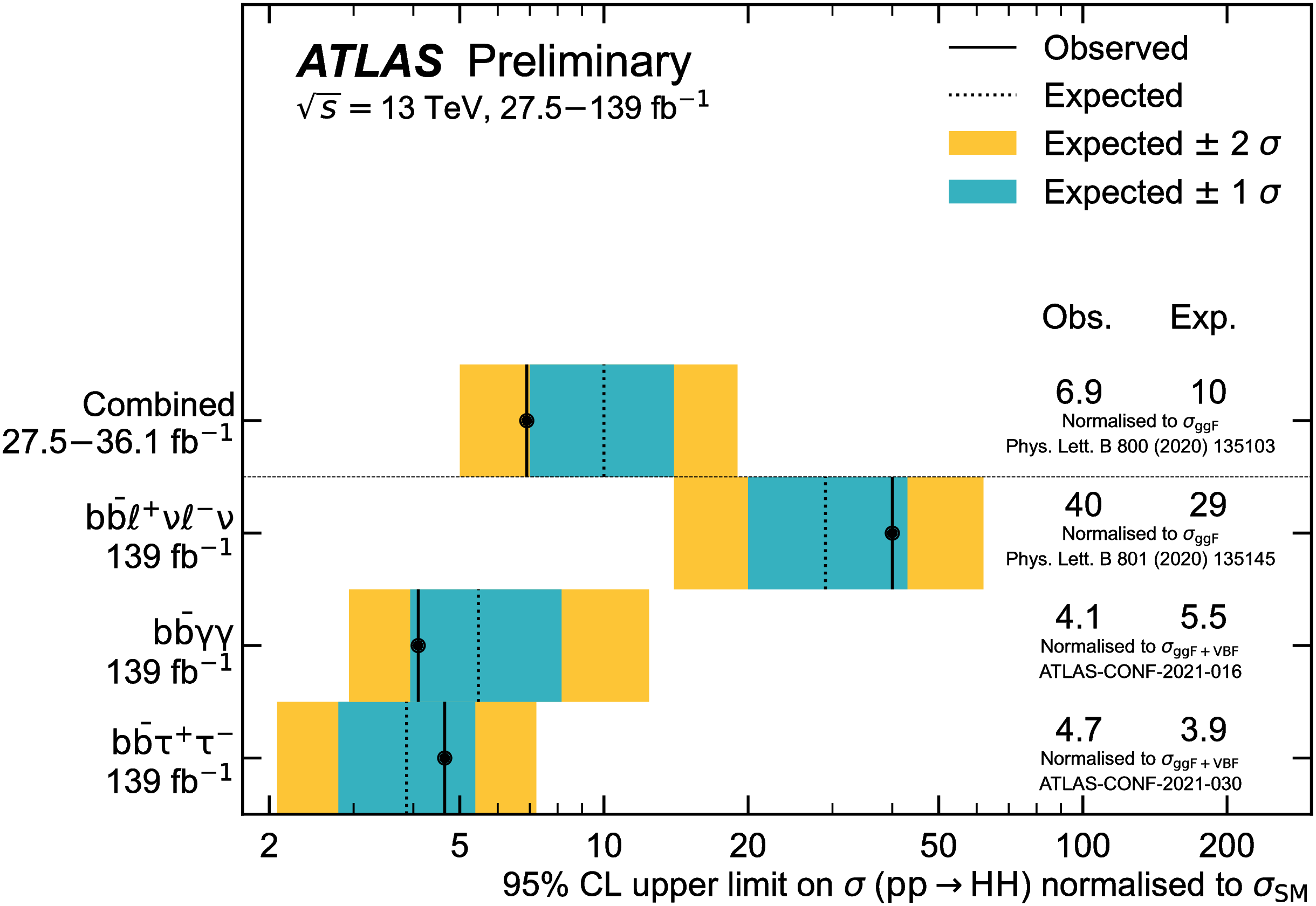 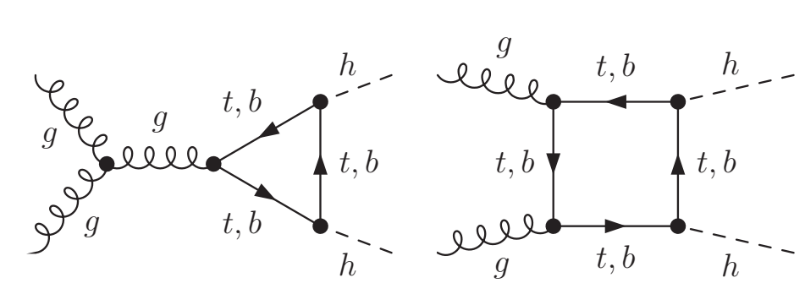 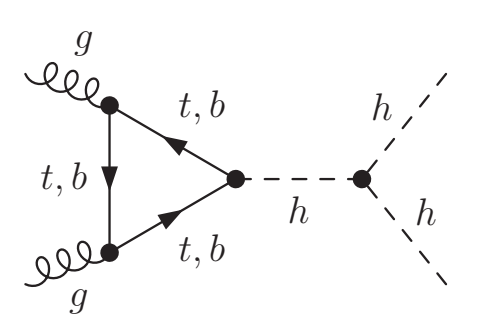 25
2/6/2025
Situation So Far
The Higgs boson seems to be the SM Higgs boson, and EWSB seems to be validated by the experimental data

The “miracle” Mexican-hat form of Higgs potential is crucial to explain and understand, yet very difficult to fully explore, due to its nature related to rare Higgs self-interactions
26
2/6/2025
Problems
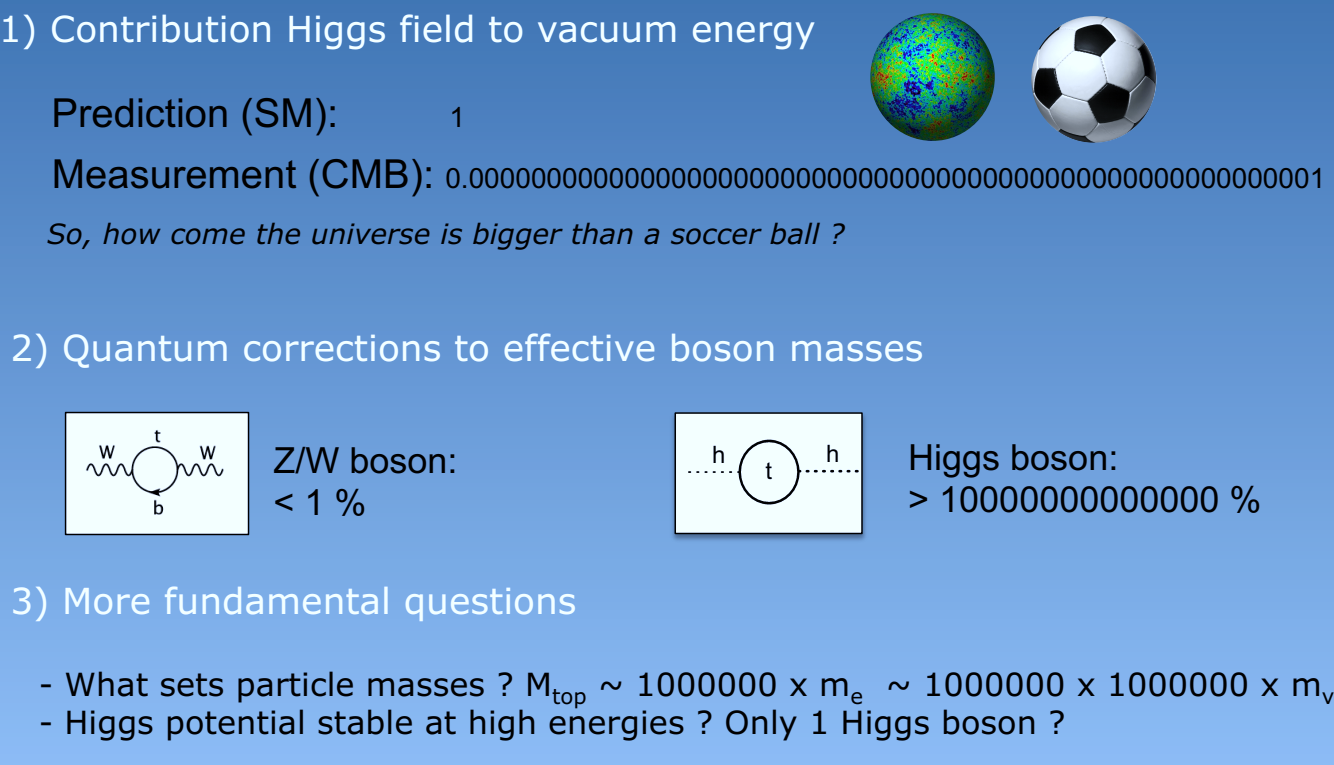 Also referred to as naturalness problem
27
2/6/2025
Problem of the Void
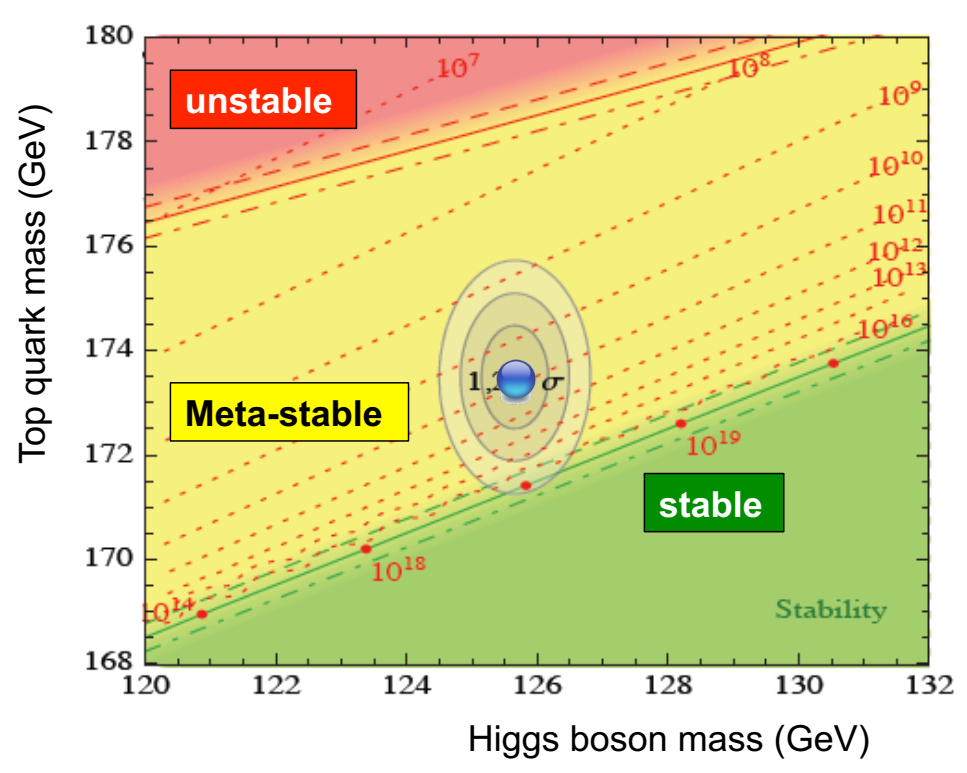 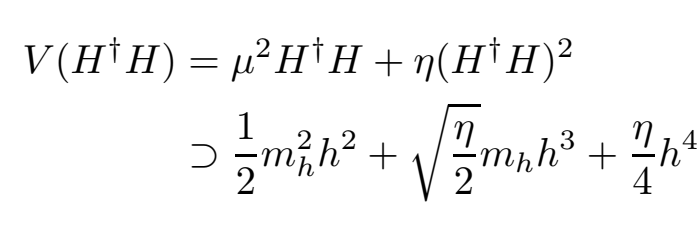 Top quark loop largely affect the behavior of the Higgs self-coupling at high energy

Possible to create a lower vacuum
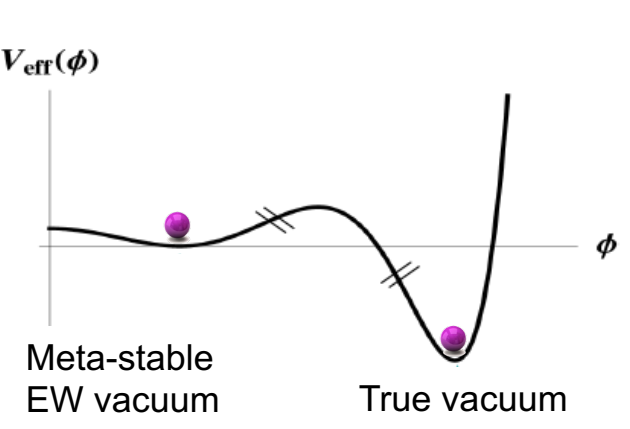 Possibility for decay of vacuum through quantum “tunneling”, however, chance extremely small
28
2/6/2025
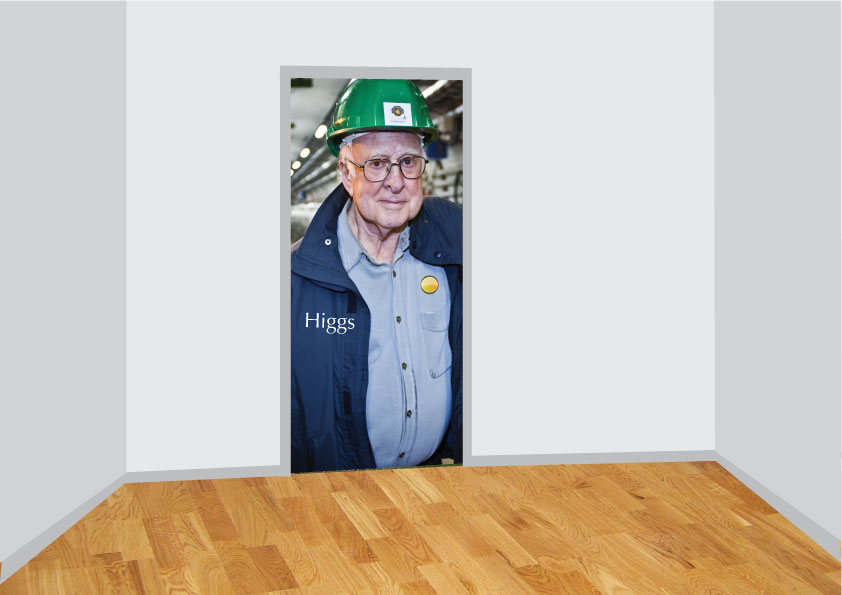 Imagine a Room …
… Open
The Door
From John Ellis
29
2/6/2025
What liesBeyond?
From John Ellis
30
2/6/2025
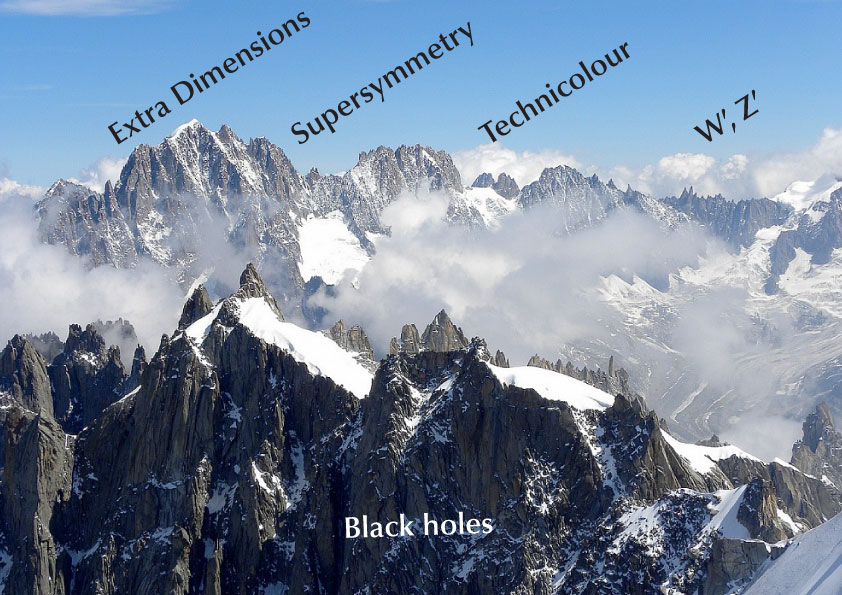 From John Ellis
31
2/6/2025
Higgs and Beyond
Search for additional Higgs bosons in hMSSM framework, and exclusion
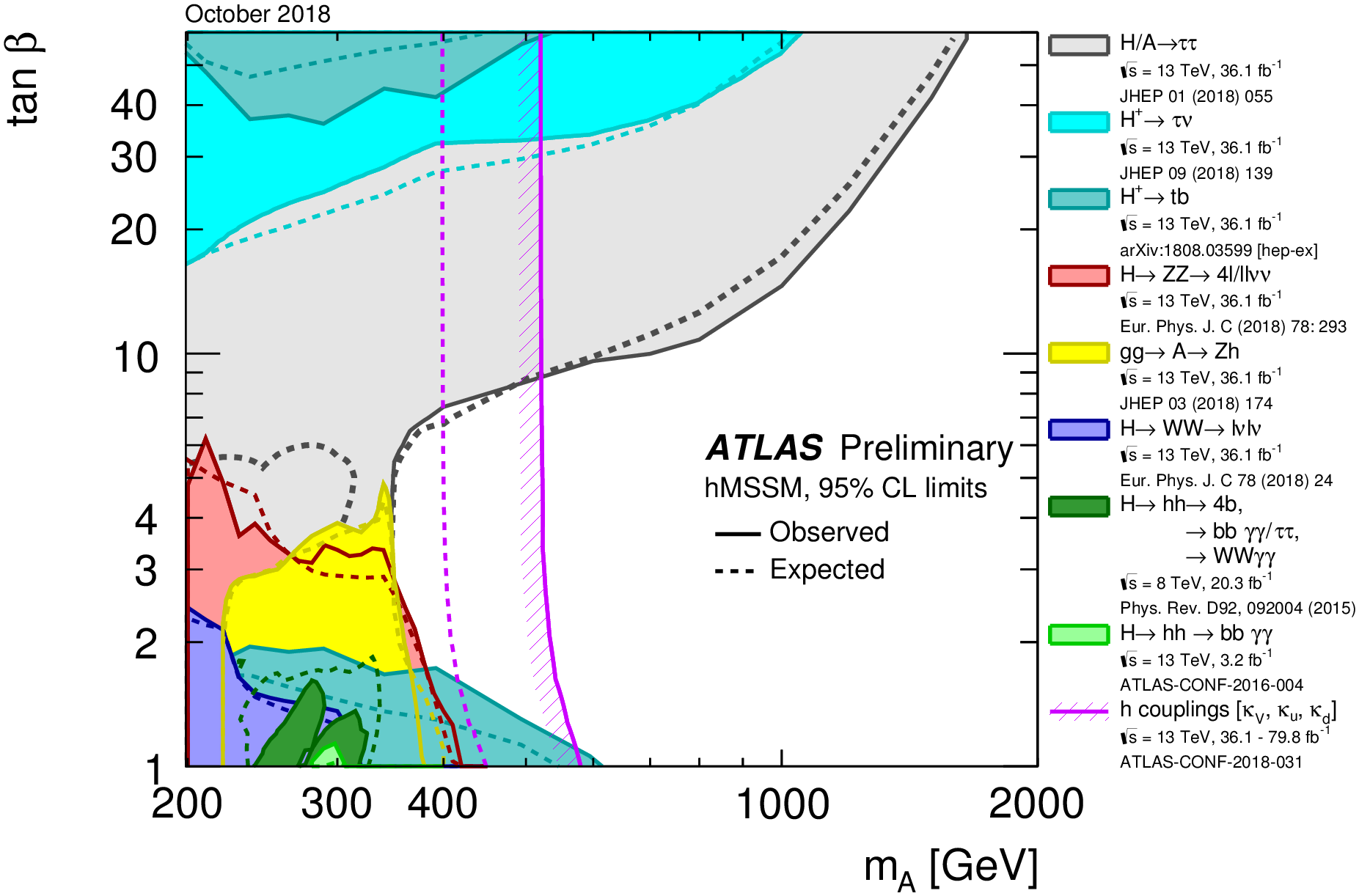 32
2/6/2025
Higgs and Beyond
Higgs portal with dark matter
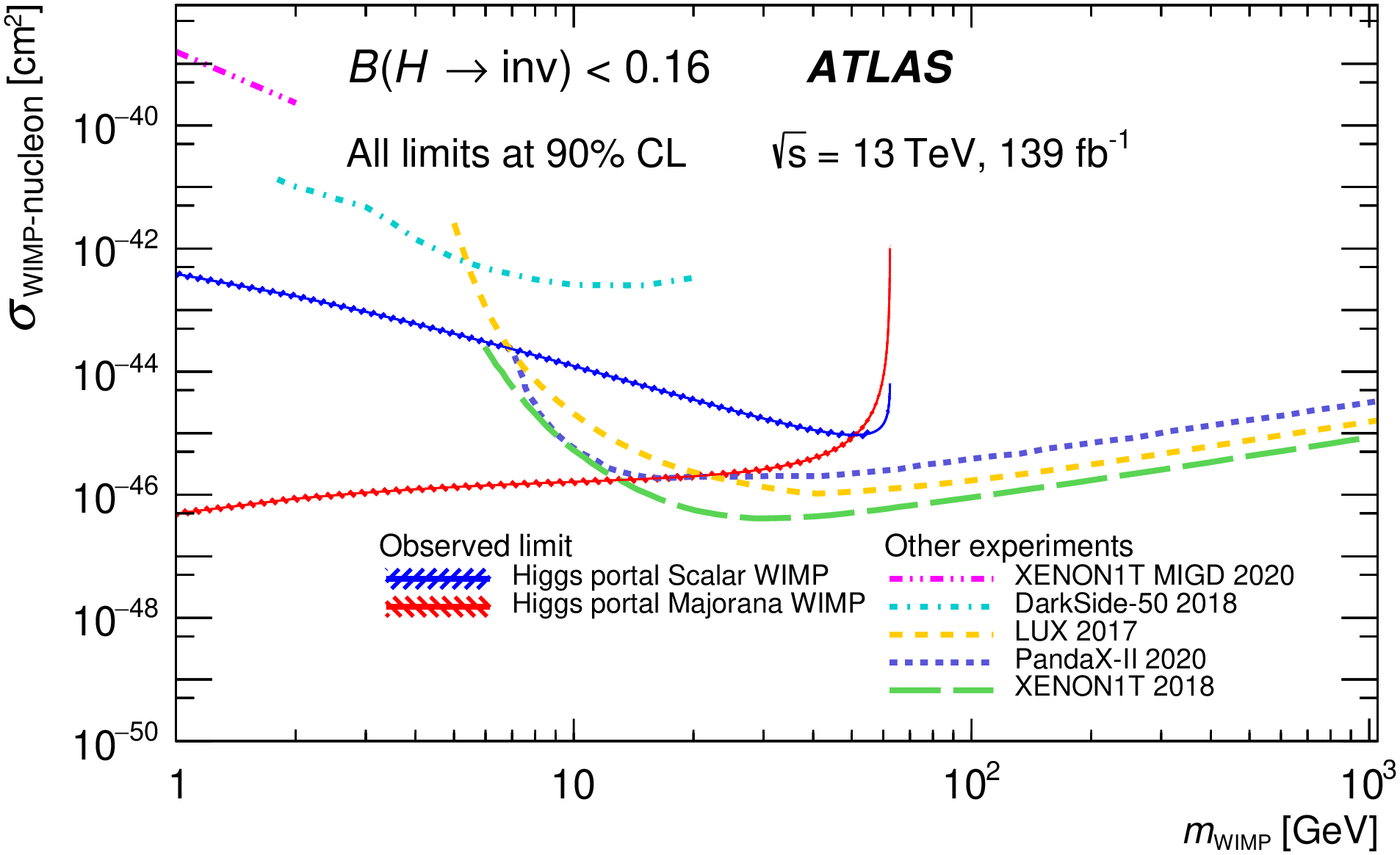 33
2/6/2025
Higgs and Beyond
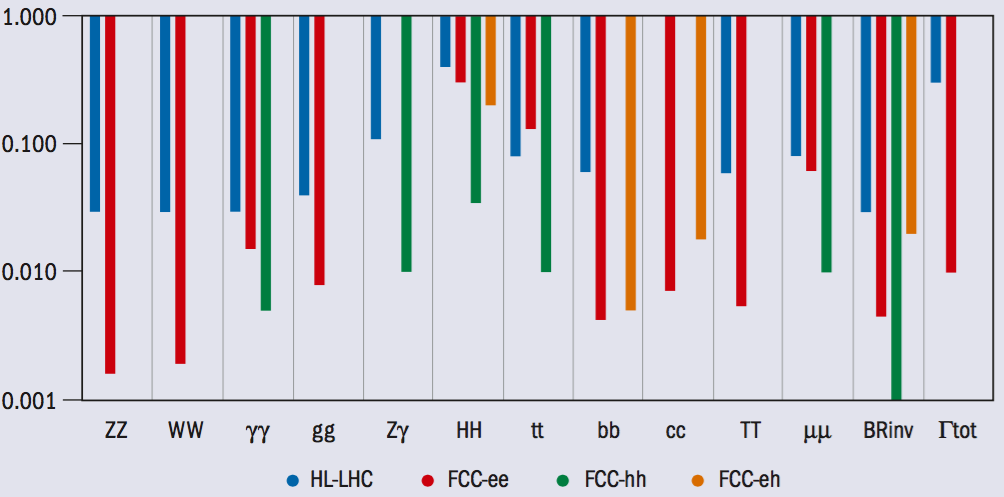 Next generation colliders essential to make fundamental progress on Higgs physics
34
2/6/2025
SM Measurements and Searches
Outline
 Not a complete review, but only highlights or examples concerning the measurements of SM processes and searches for new physics
35
2/6/2025
Measurements v.s. Searches
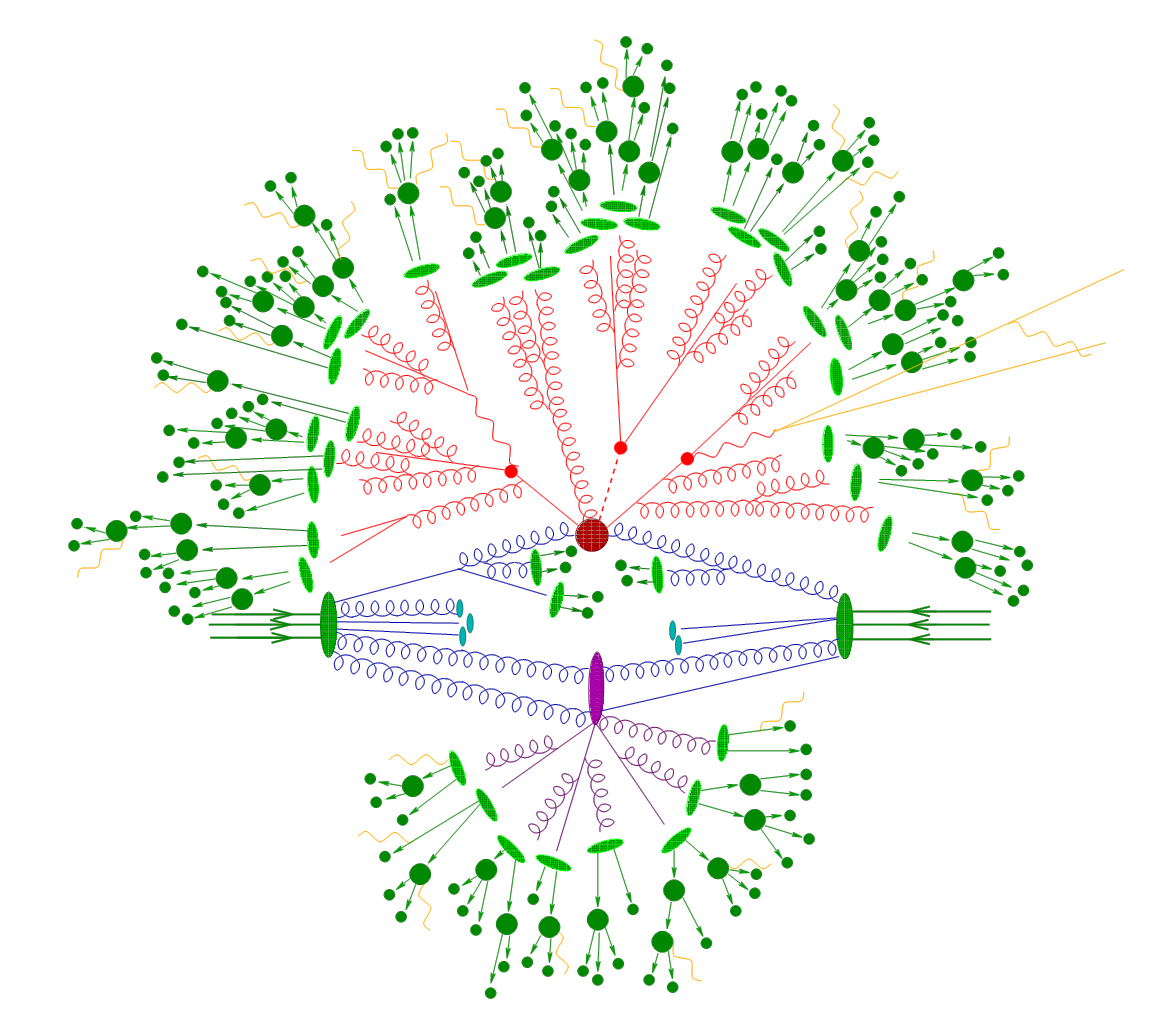 Measurements of all phenomena from particle interactions
Test of the SM
Basis for searches
Searches for rare phenomena manifest as the consequence of new physics, usually for a scale beyond EW scale
36
2/6/2025
SM Measurements
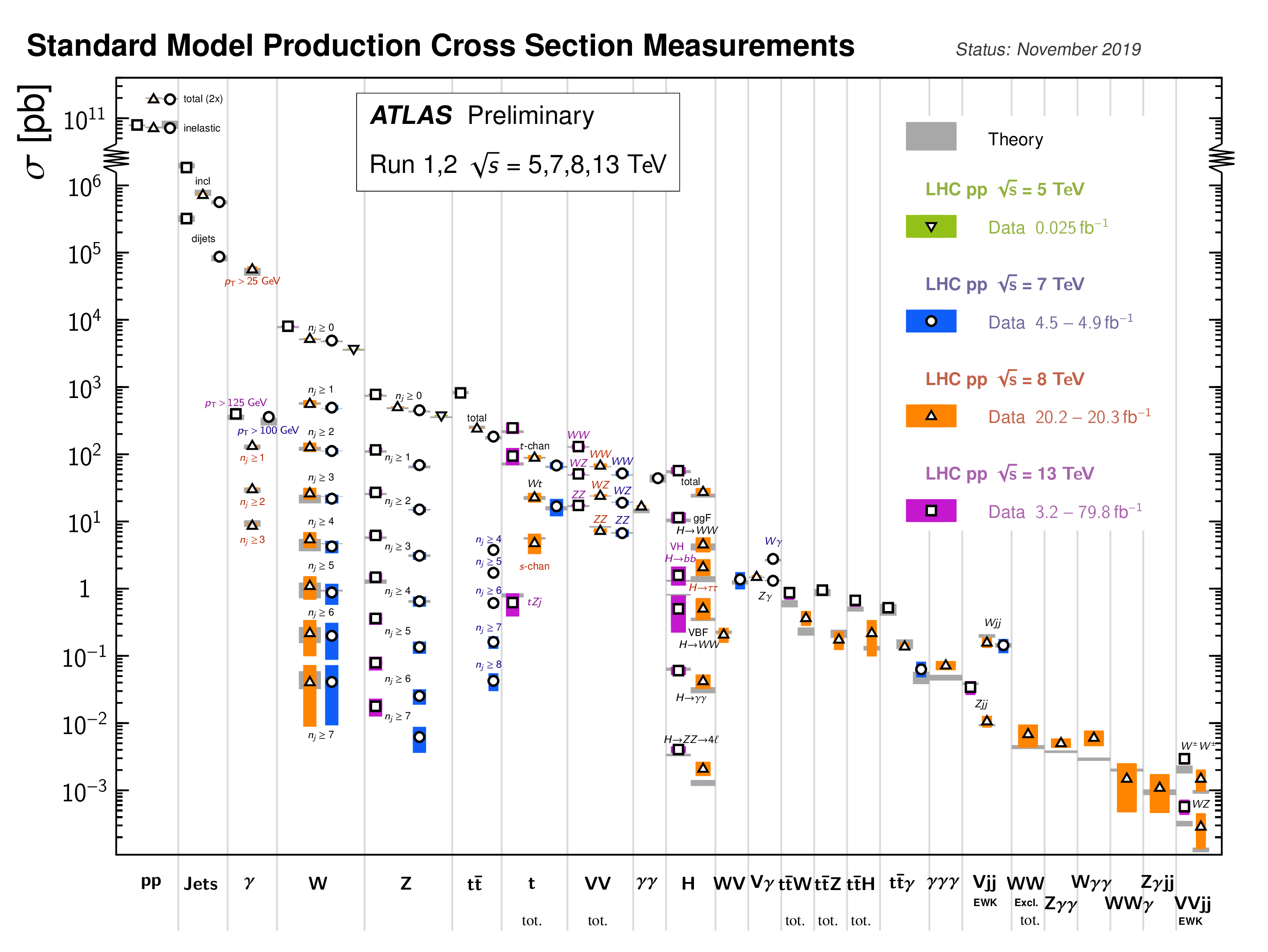 Explore all known and unknown phase spaces and leave no stones unturned
Total pp collisions, jets
Weak bosons
Top quark
Multiboson, Higgs
Rare processes
37
2/6/2025
SM Measurements
Dedication for precision W and Z boson physics (weak mixing angle, w mass, etc.)
- Full understanding of detector response and QCD dynamics needed
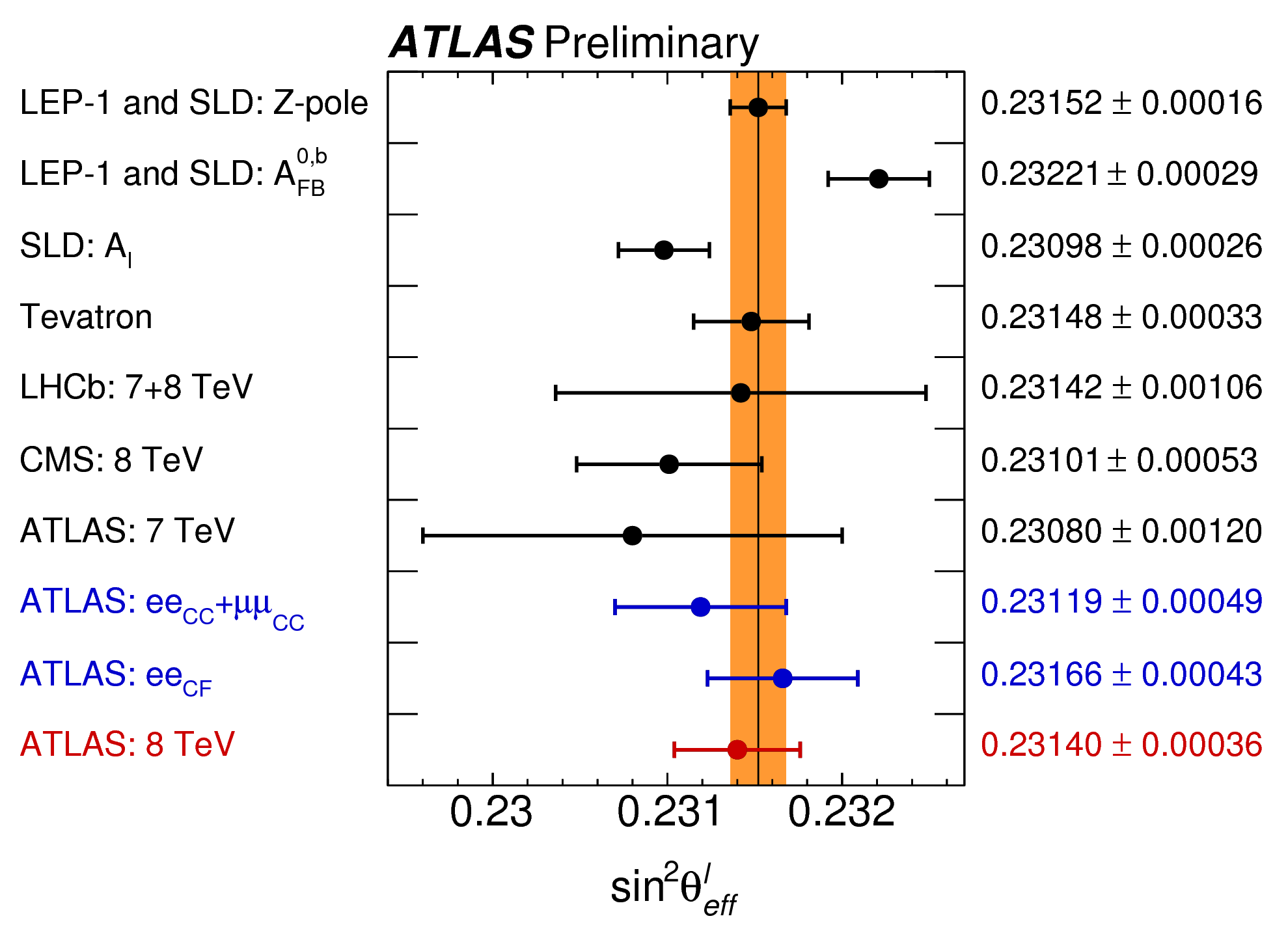 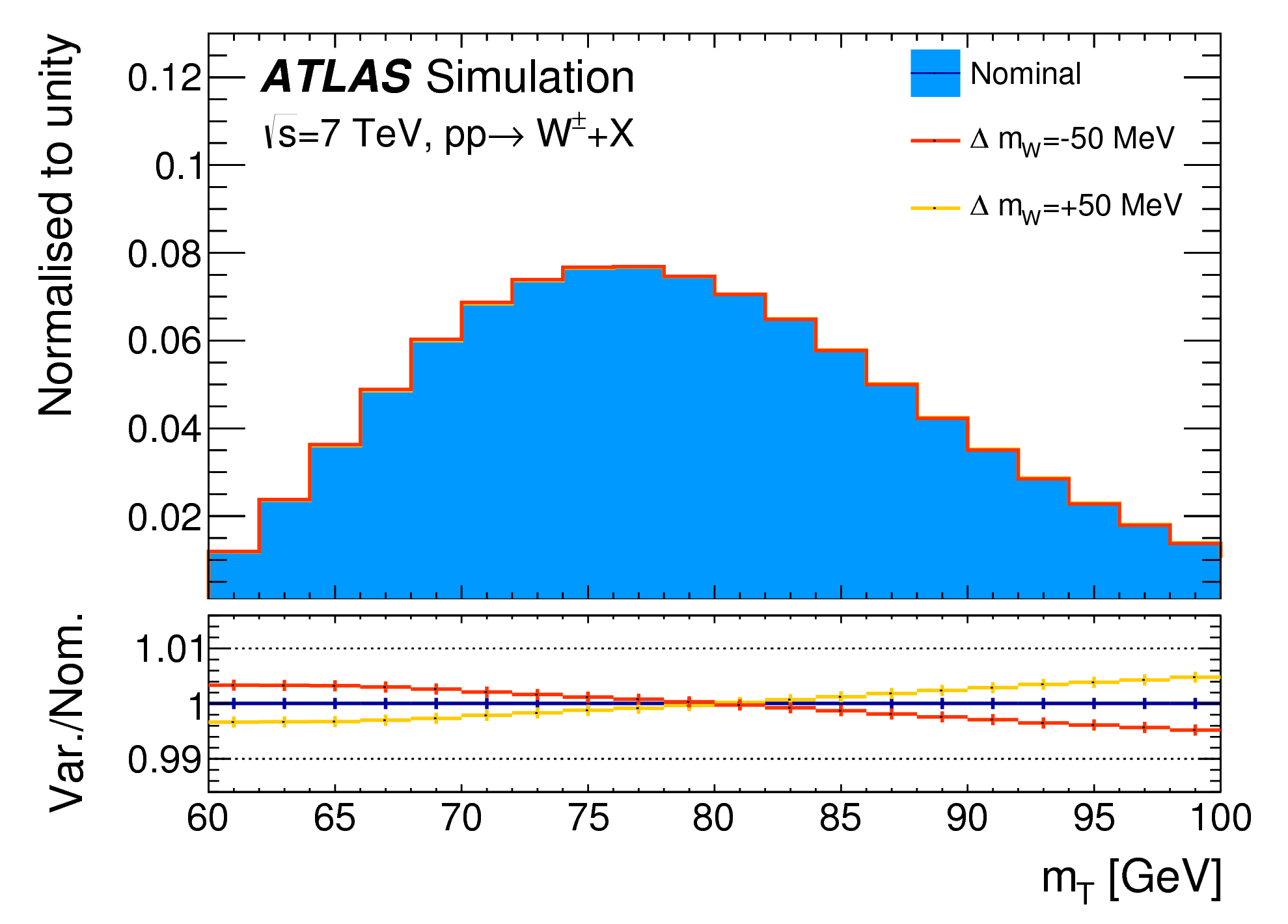 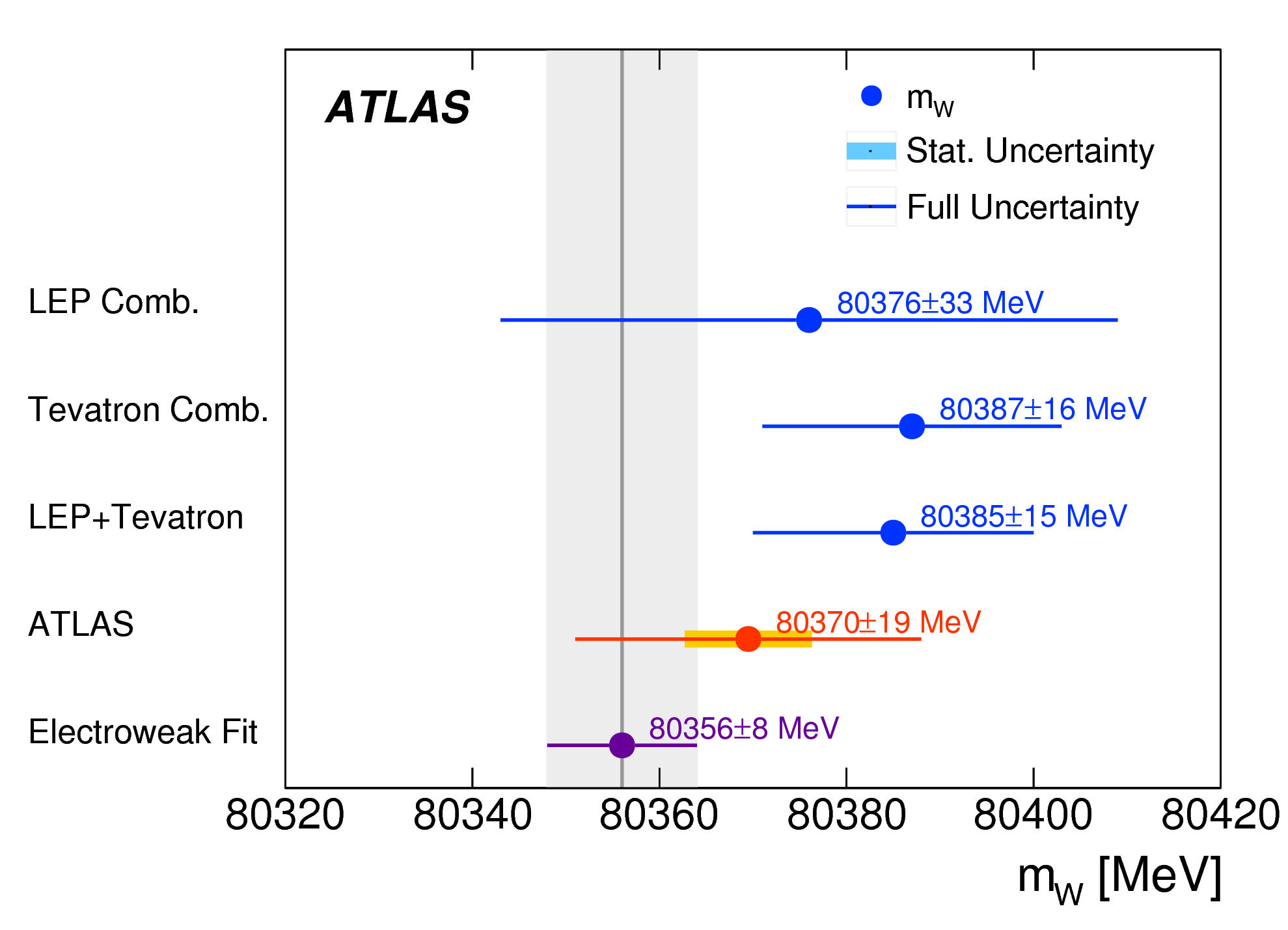 Illustration of the precision required for experimental measurements
38
2/6/2025
SM Measurements
Top physics is unique for LHC due to its energy reach
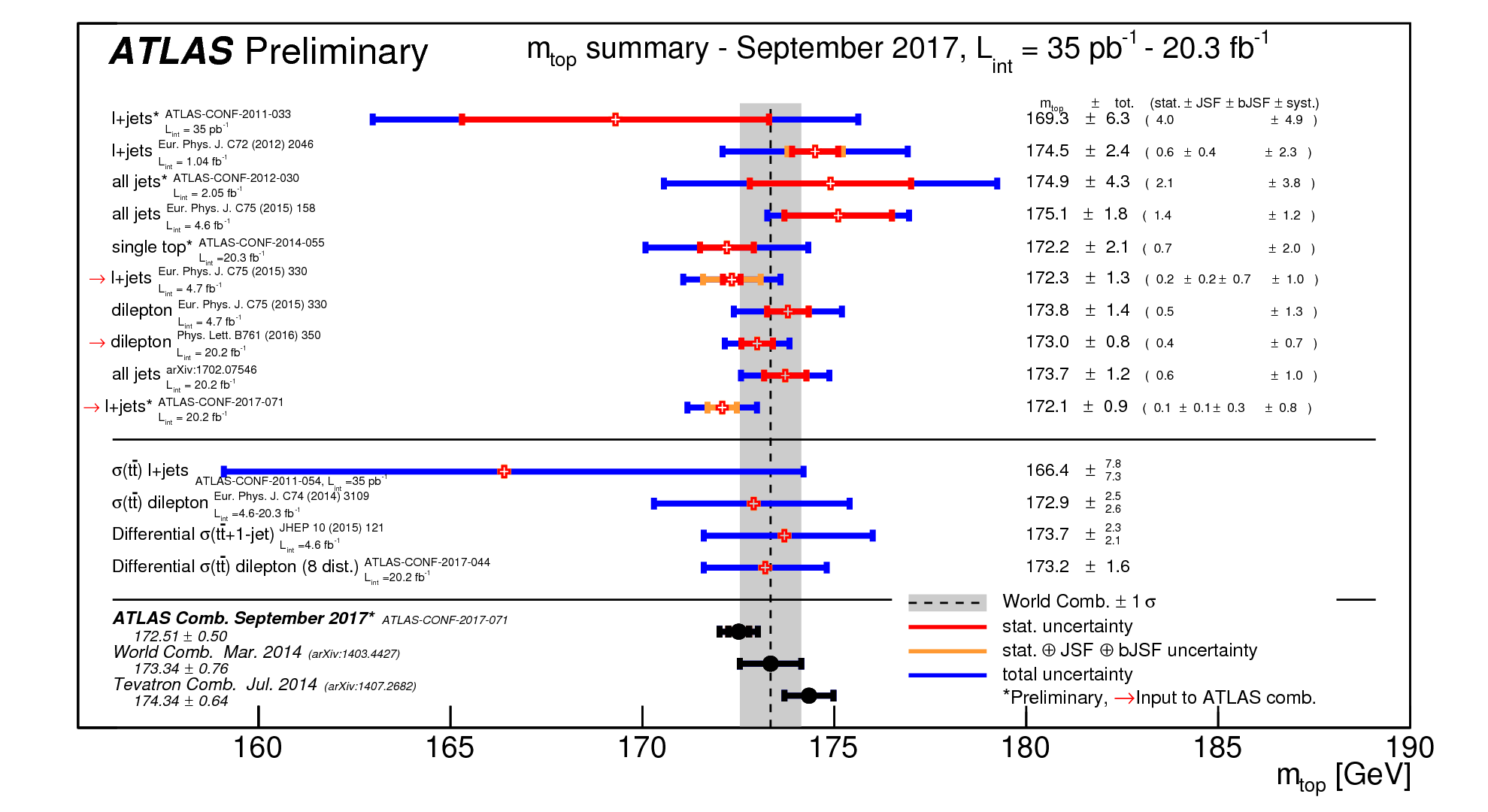 An example showing the multiple channels ATLAS is probing and contribution to mass determination already with partial data; other measurements and rare channels have been probed as well
39
2/6/2025
SM Measurements
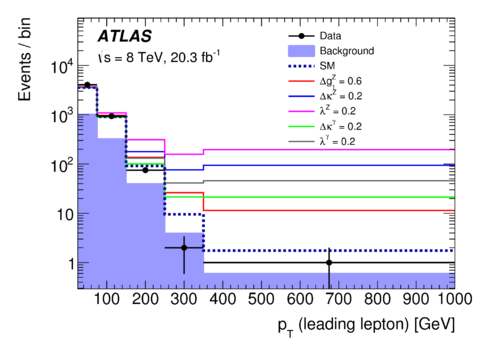 Non-abelian Gauge theory structure probed by gauge boson self couplings
 VV, VVV production
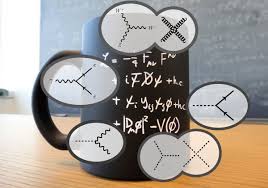 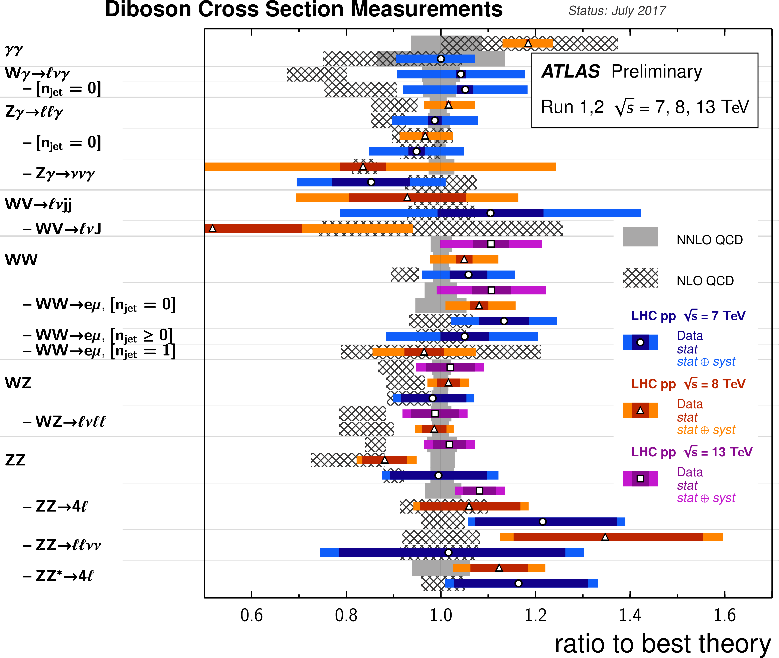 LHC offers a unique opportunity to study those, current measurement enters O(5%) precision
40
2/6/2025
SM Measurements
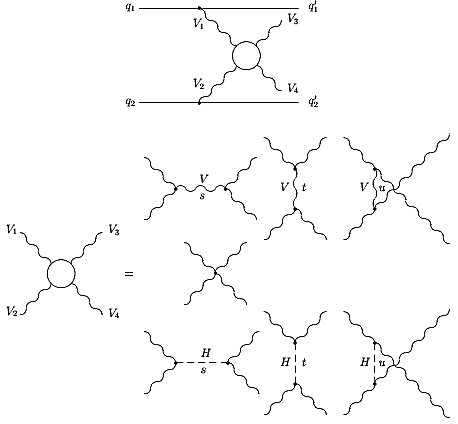 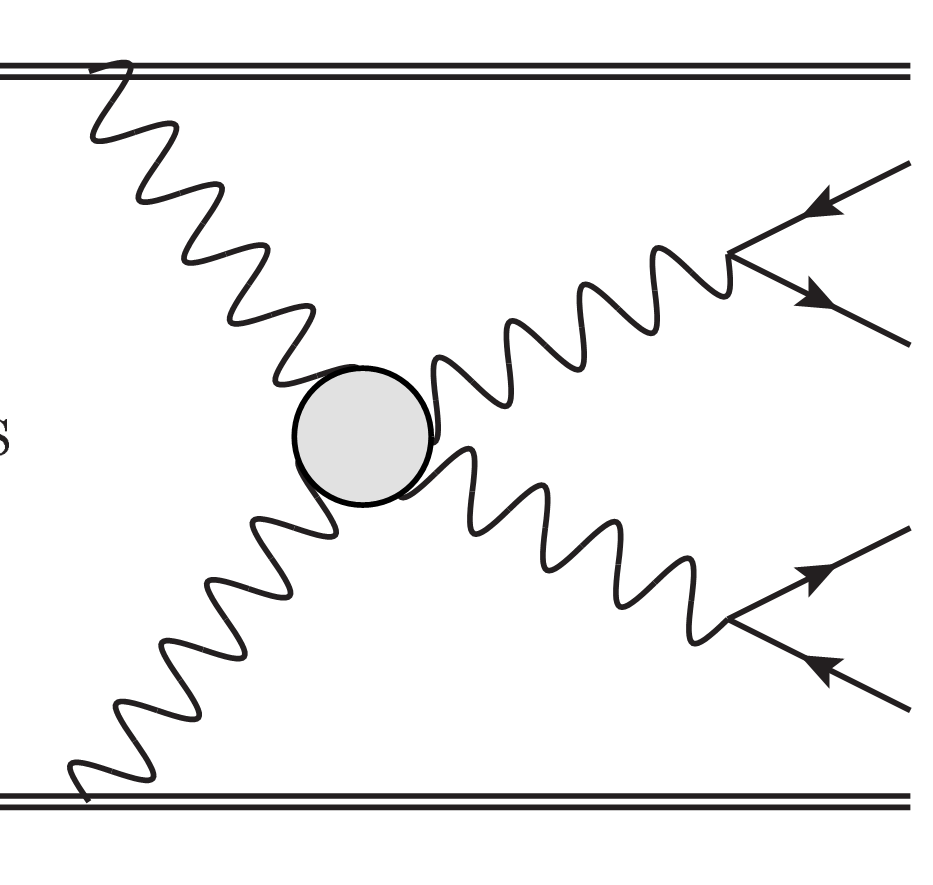 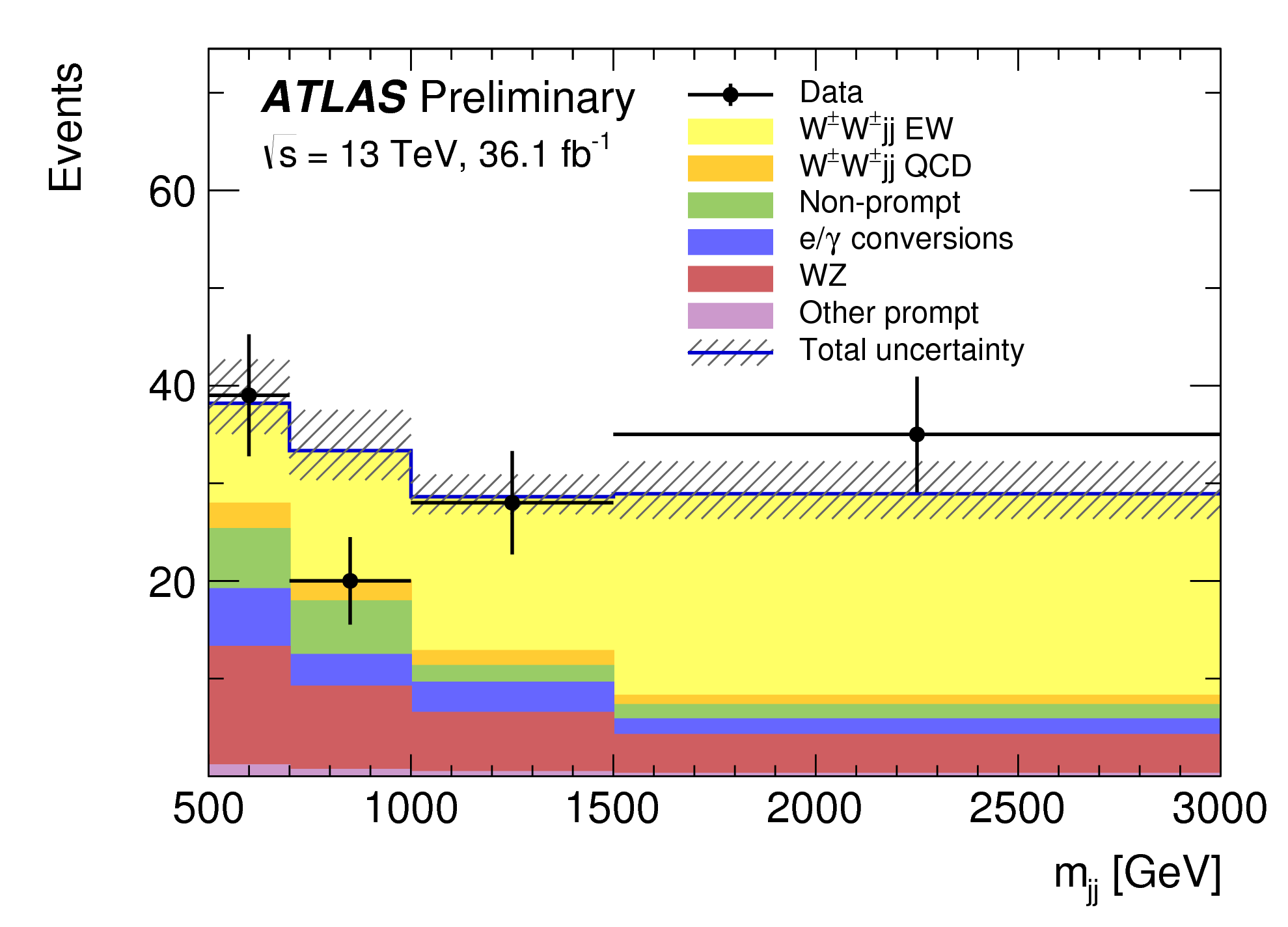 WW
scattering
Vector boson scattering

Probe of EWSB dynamics

Delicate cancellation needed to unitarize at TeV scale

Historically, one of main motivations for a Higgs boson!
41
2/6/2025
Searches
General searches by looking for excess of events in the straightforward final states
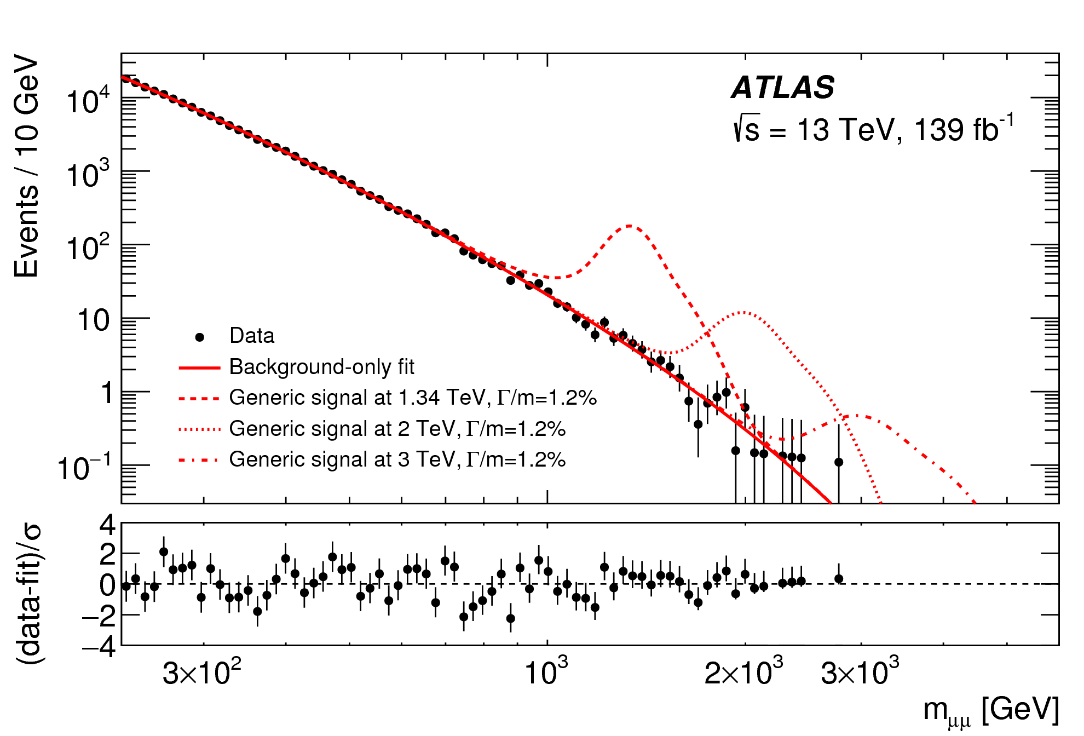 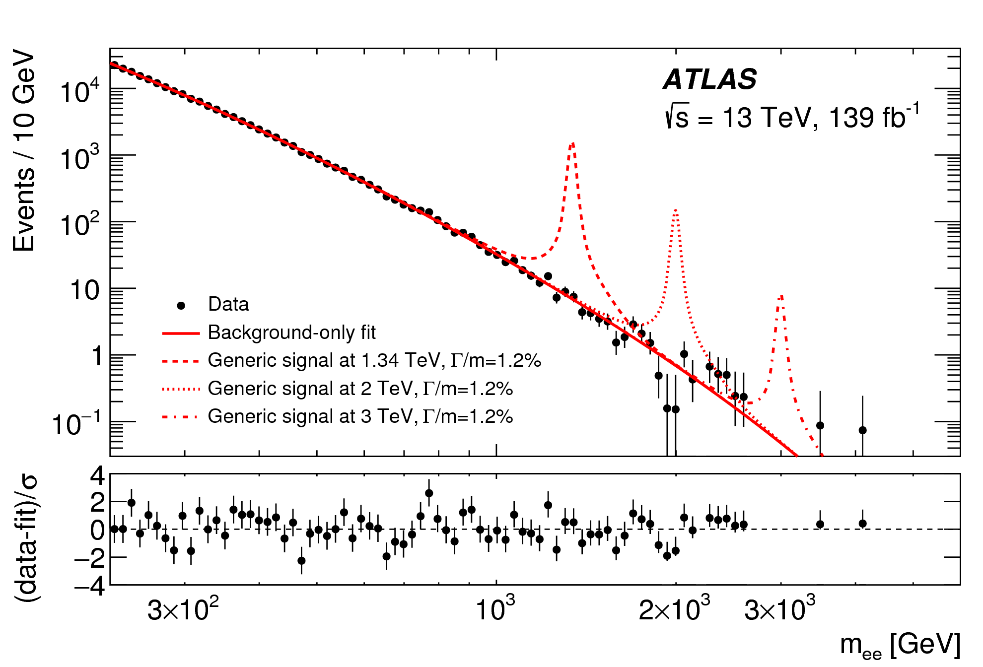 ee
mm
Mass exclusion of W’ or Z’ from extended Gauge sector or GUT theories already ~ 5 TeV
Question for you: why mass resolution is worse in the dimuon case
42
2/6/2025
Searches
Looking for MISSING: Combination of many channels of dark matter searches
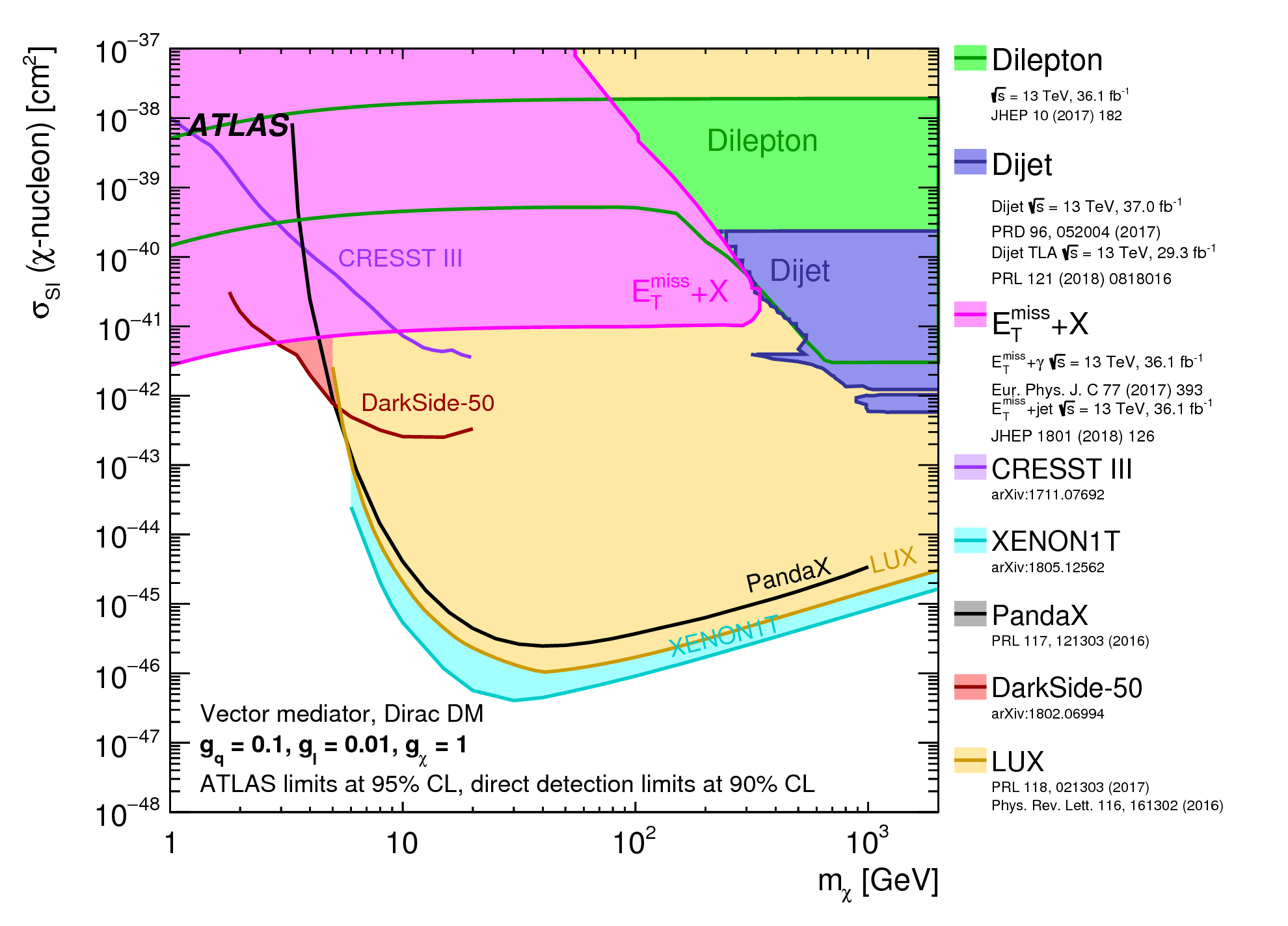 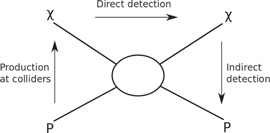 LHC is more relevant in the case of WIMP for lower mass ranges
43
2/6/2025
Searches
Puzzle of the origin of neutrino masses: 
Push the mass limits for right-handed heavy neutrino to TeV regime
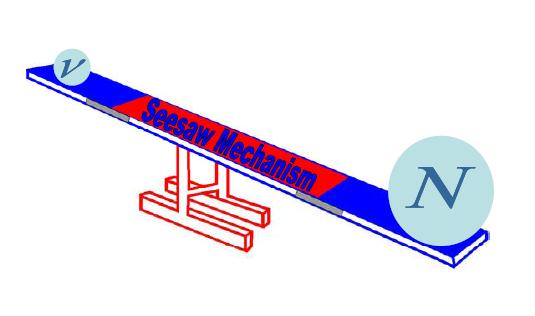 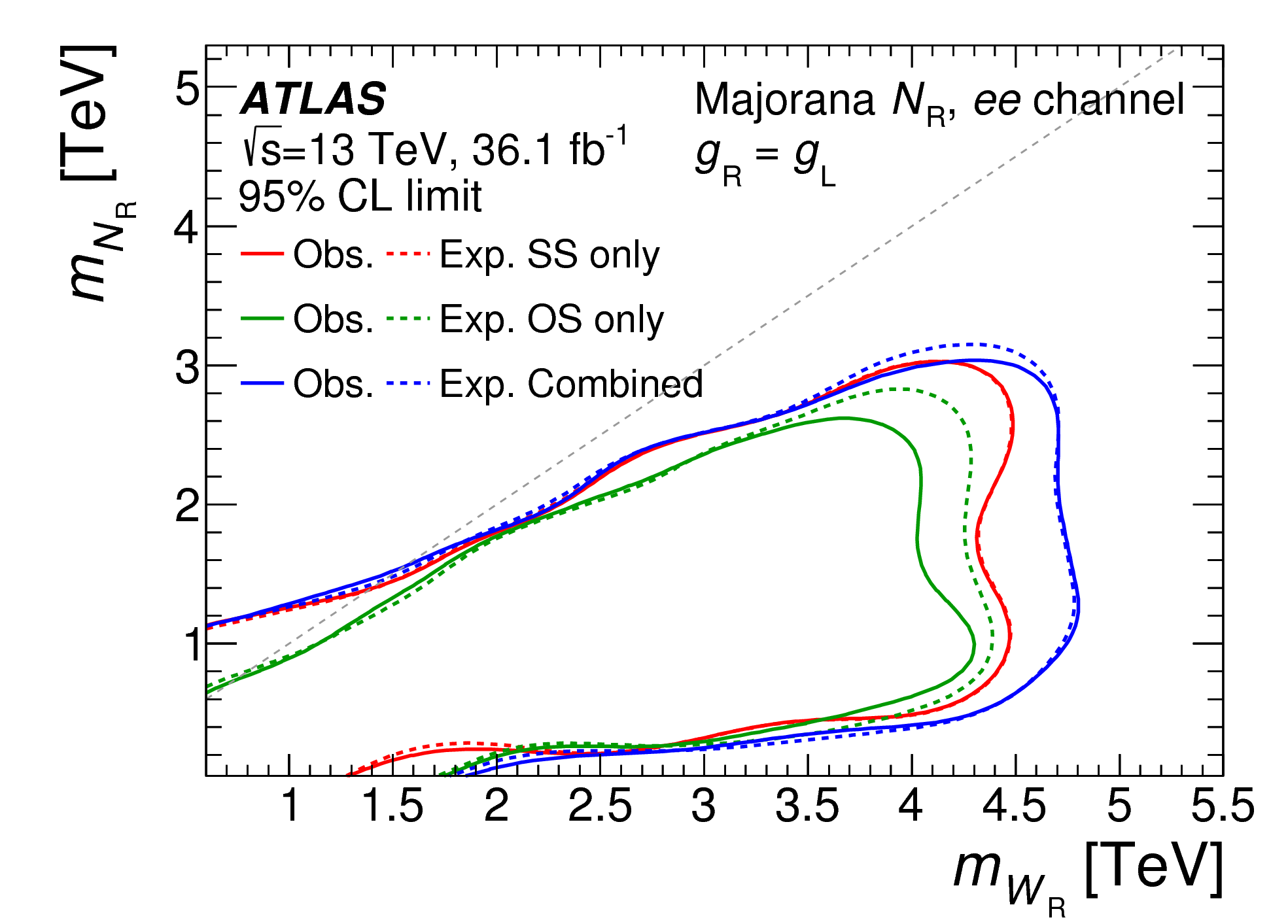 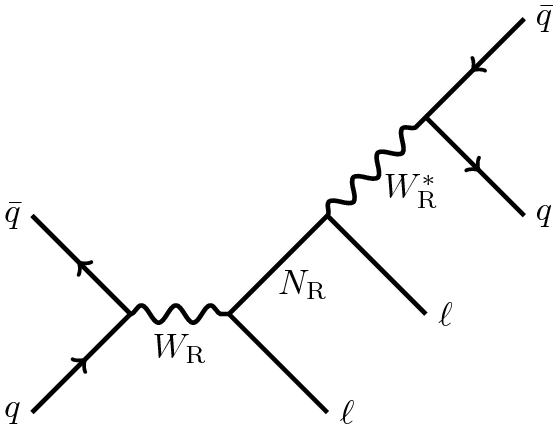 44
2/6/2025
Searches
Many other searches: for supersymmetric models, long-lived, …
Example: considerations for searching for long-lived particles
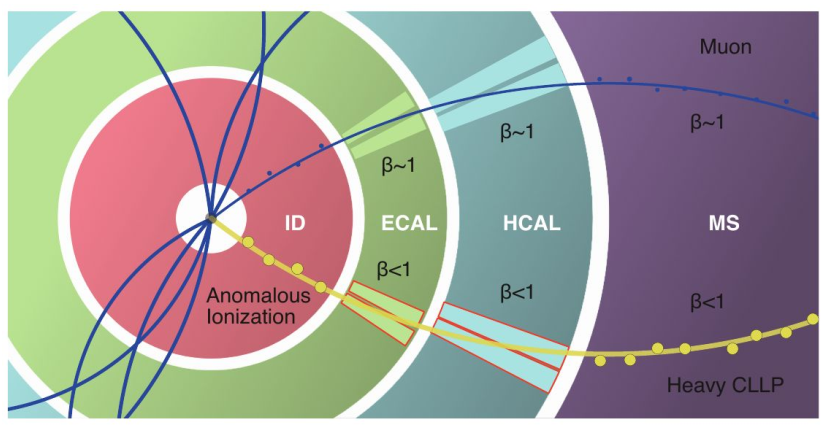 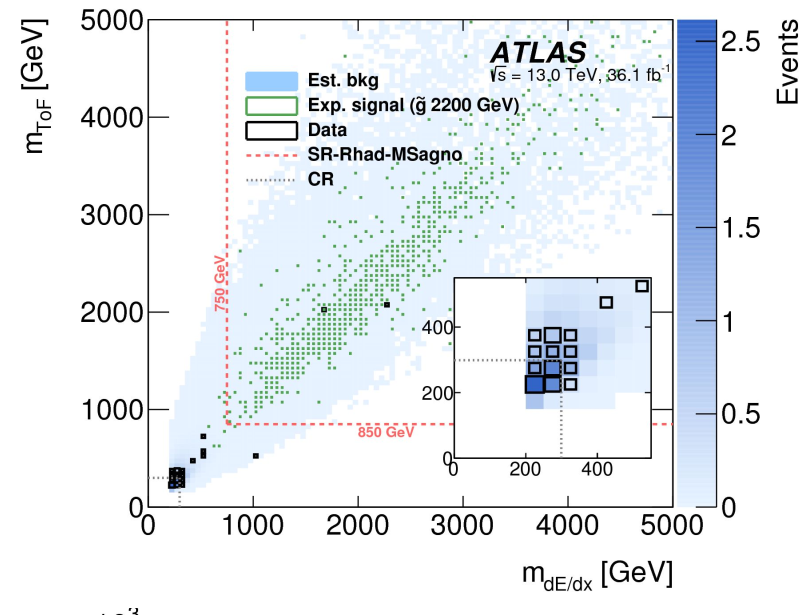 Exploitation of the dE/dx or TOF information essential for those searches

Relatively hotter given no signals from other channels
45
2/6/2025
Concluding
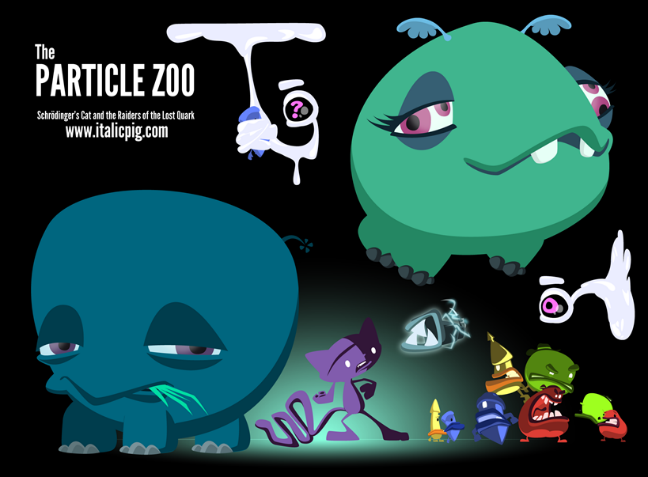 Where is it?
New Physics
Physics studies v.s. energy scale
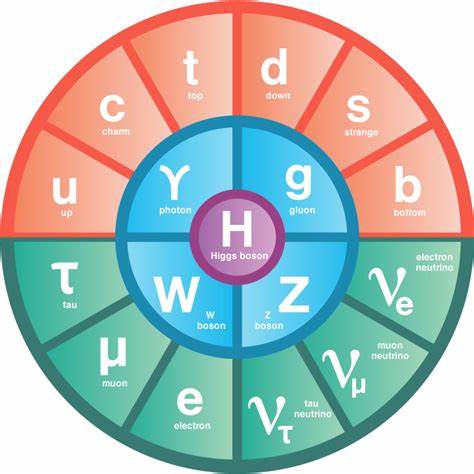 Very successful
Still expecting new physics due to dark matter, …
SM
46
2/6/2025
Prospect
HL-LHC up to 204x will deliver another 90% of the total data set (3 ab-1)
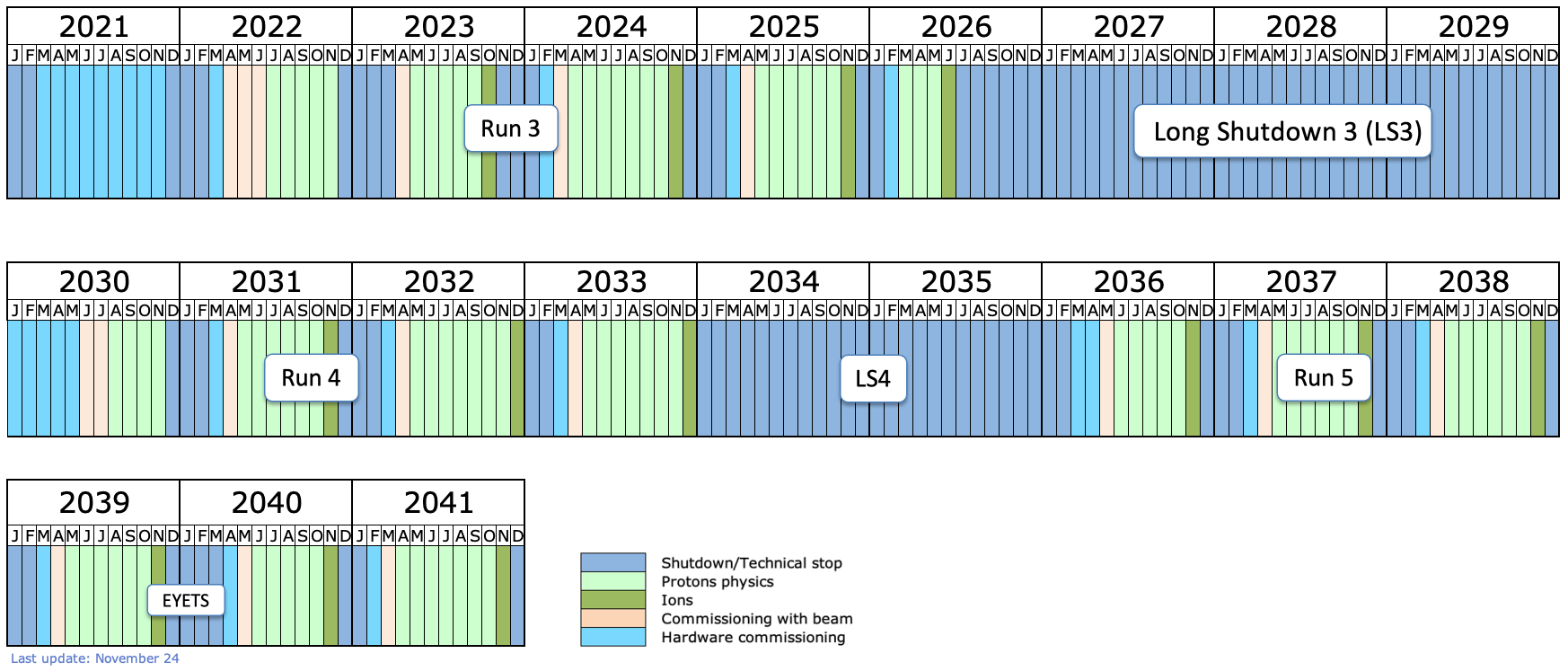 LHC has achieved great success, yet wanting other discoveries
full-scale analysis of large statistical data (+ revolution of analysis techniques, such as new method, machine learning)
Will produce eventually a sensitivity on Higgs self coupling and many more precision measurement
LHC is beyond Higgs: a QCD and search machine (lots of exciting probes to be done!)
47
2/6/2025
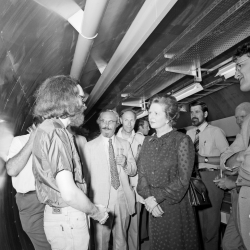 Conversation with Mrs Thatcher: 1982
What do you do?
Wouldn’t it be better if they
found what
you predicted?
Think of things for the experiments to look for, and hope they find something different
Then we would not learn anything!
From John Ellis
48
2/6/2025